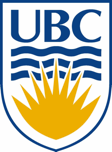 Inferring and Asserting Distributed System Invariants
https://bitbucket.org/bestchai/dinv
Stewart Grant§, Hendrik Cech¶, Ivan Beschastnikh§
University of British Columbia§, University of Bamberg¶
‹#›
Distributed Systems are pervasive
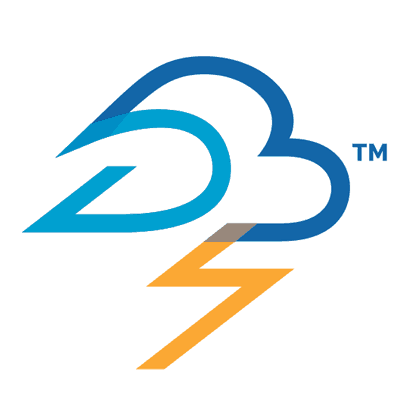 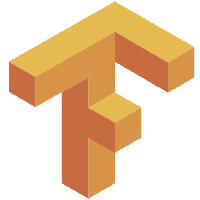 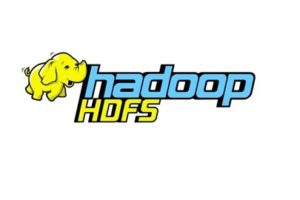 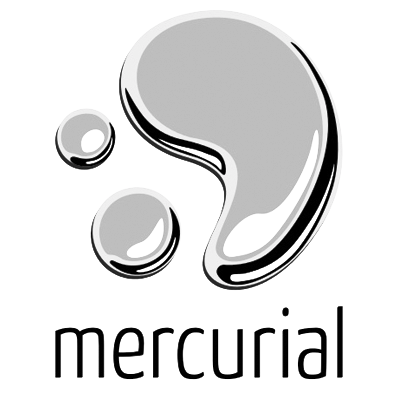 Graph processing
Stream processing
Distributed databases
Failure detectors
Cluster schedulers
Version control
ML frameworks
Blockchains
KV stores
...
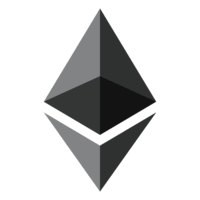 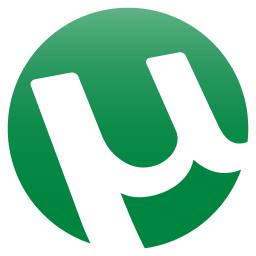 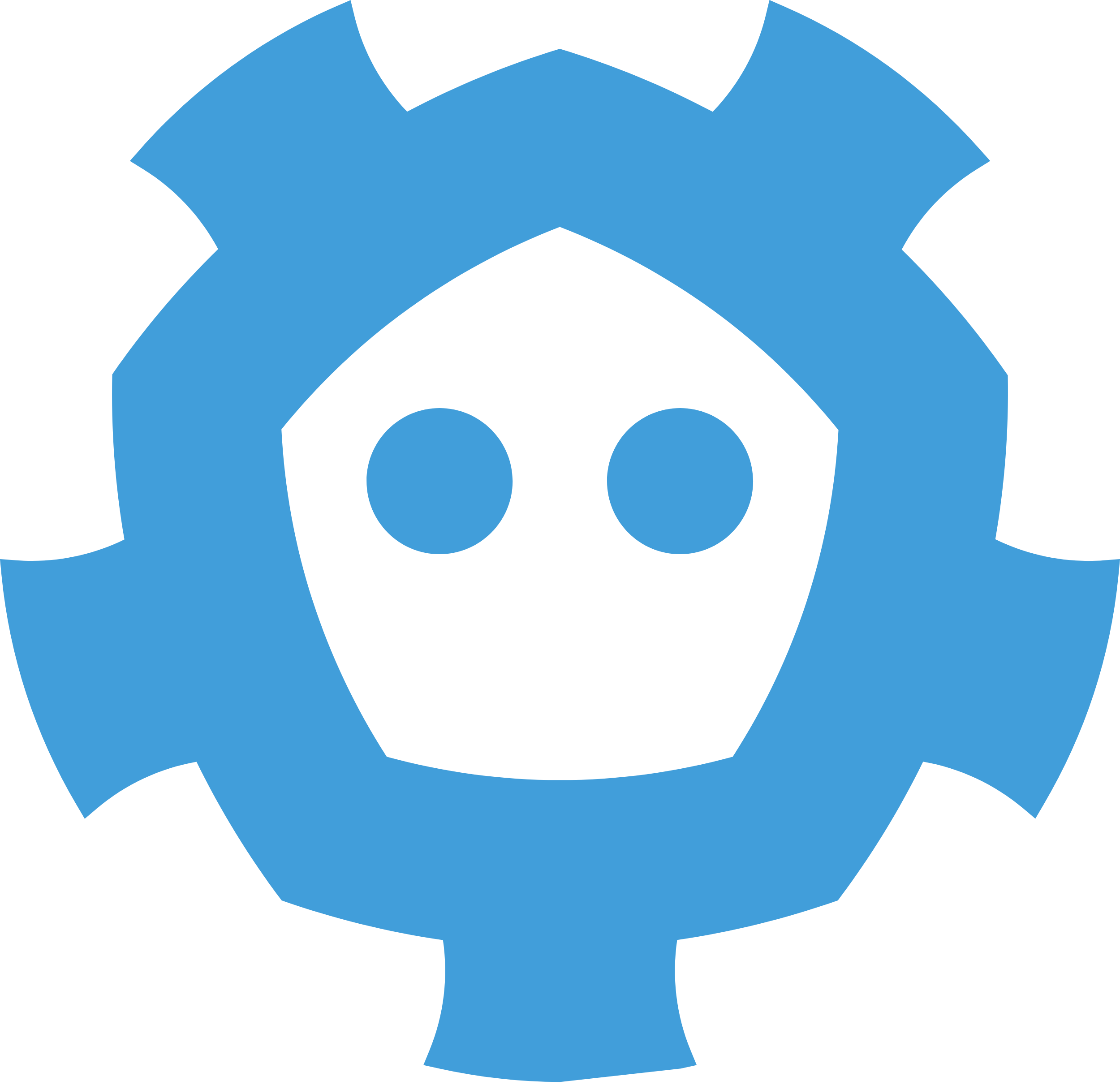 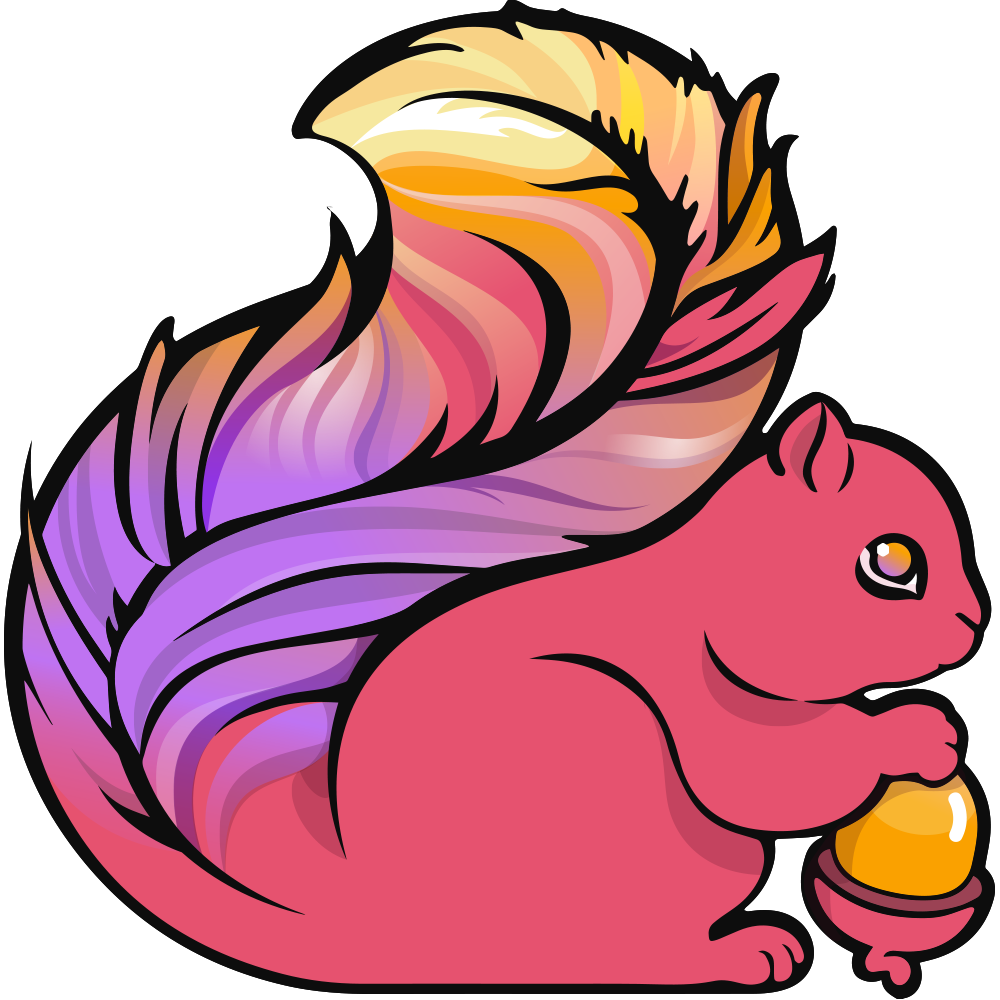 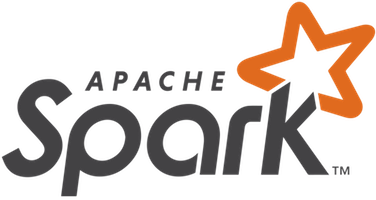 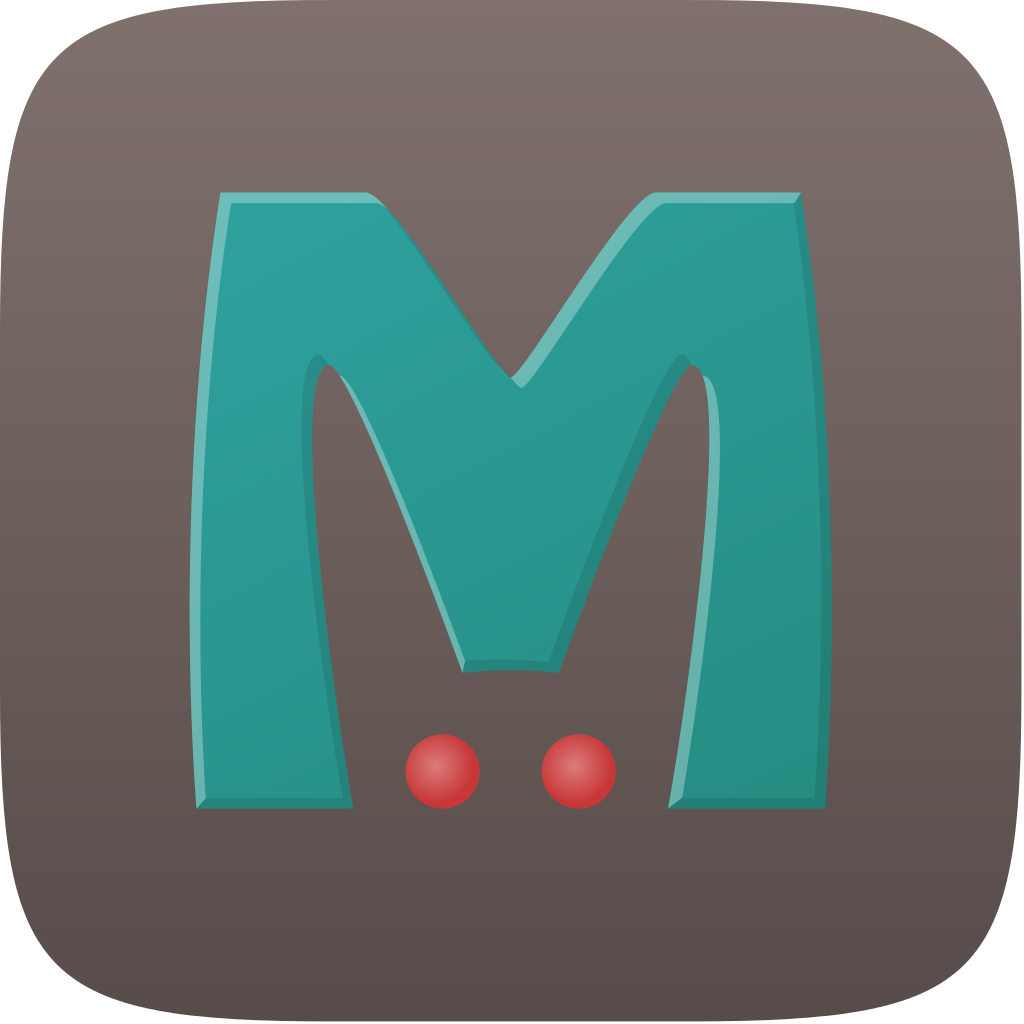 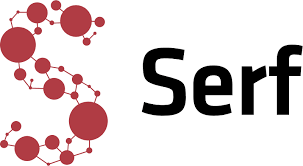 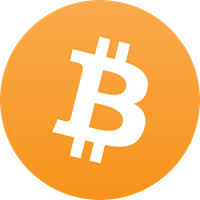 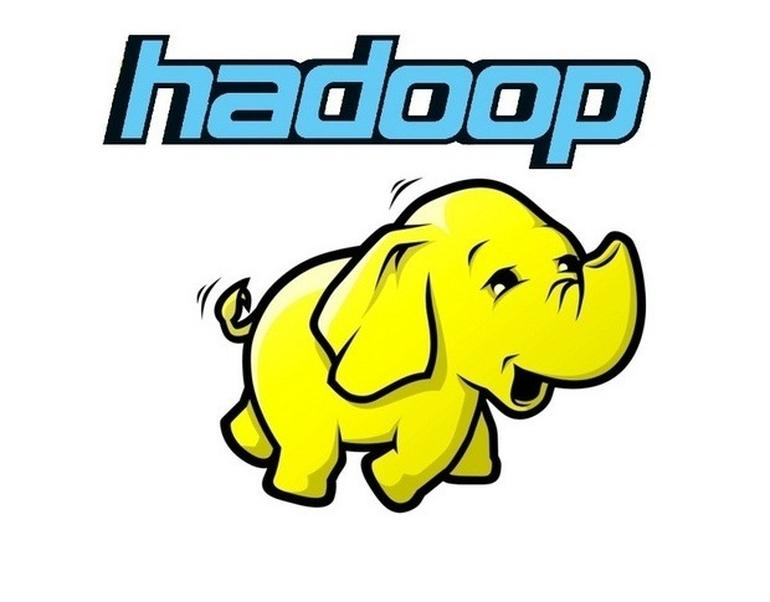 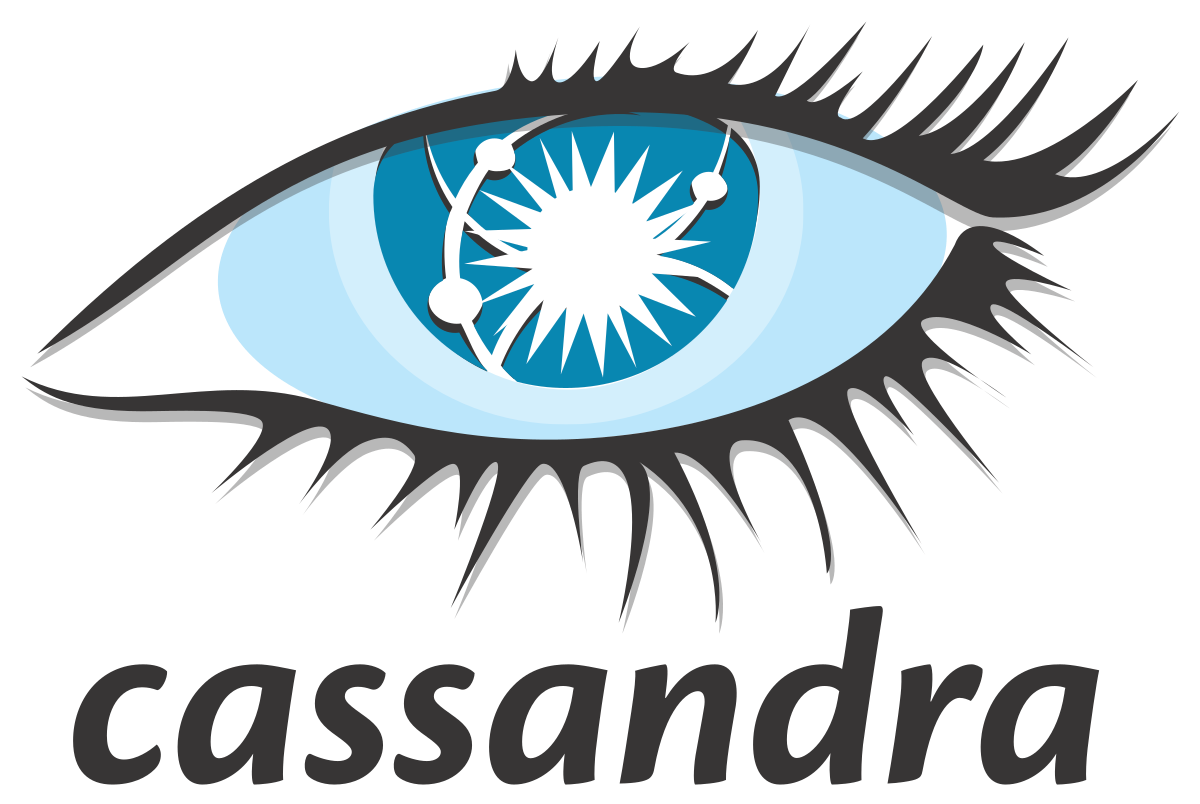 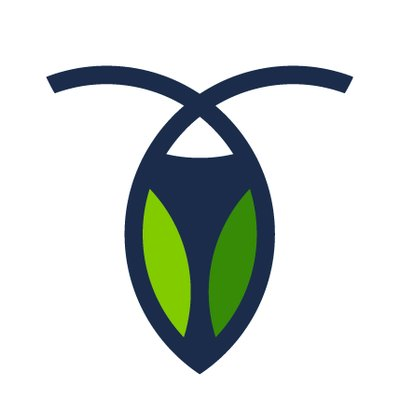 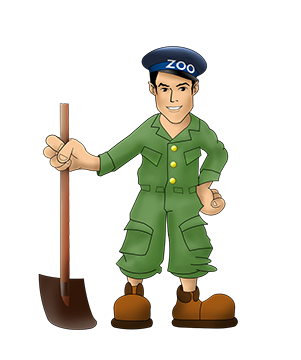 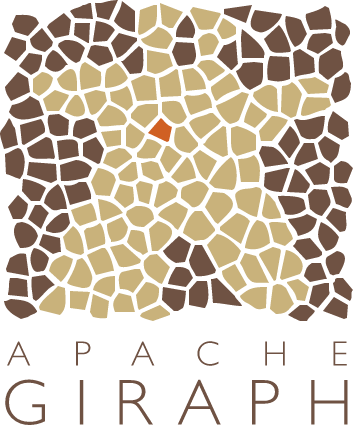 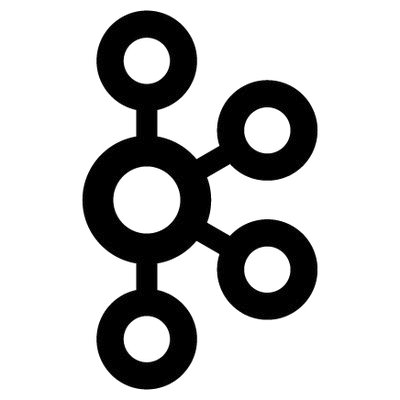 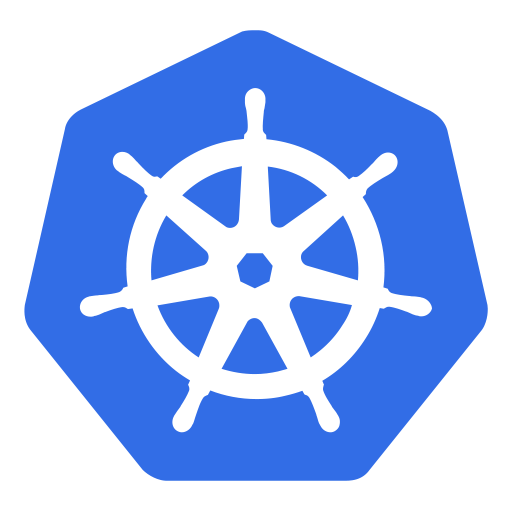 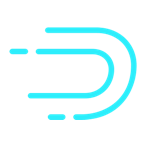 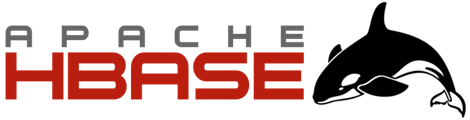 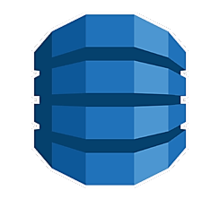 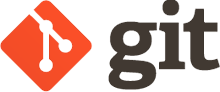 ‹#›
[Speaker Notes: This Slide need by far the most work from an oration perspective. I need to get everyone excited, and driven to listen to a talk about distributed systems.

I really like the idea of building it from the ground up, begin by stating that back in the 1980’s the groundwork for distributed systems was built, but PC’s still rulled the world, but it never scaled, and as the internet, or connectivity, and the importance of the data center has grown, the need for distribute counterparts to all single system programs has become nessisary: List the systems and continue by saying that the modern webapplication is a complicated composition of many smaller systems.]
Distributed Systems are Notoriously Difficult to Build
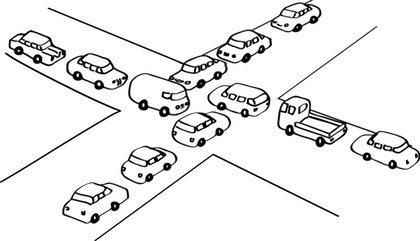 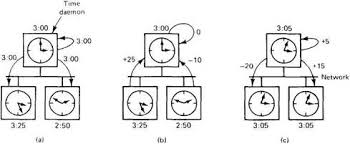 Concurrency
No Centralized Clock
Partial Failure
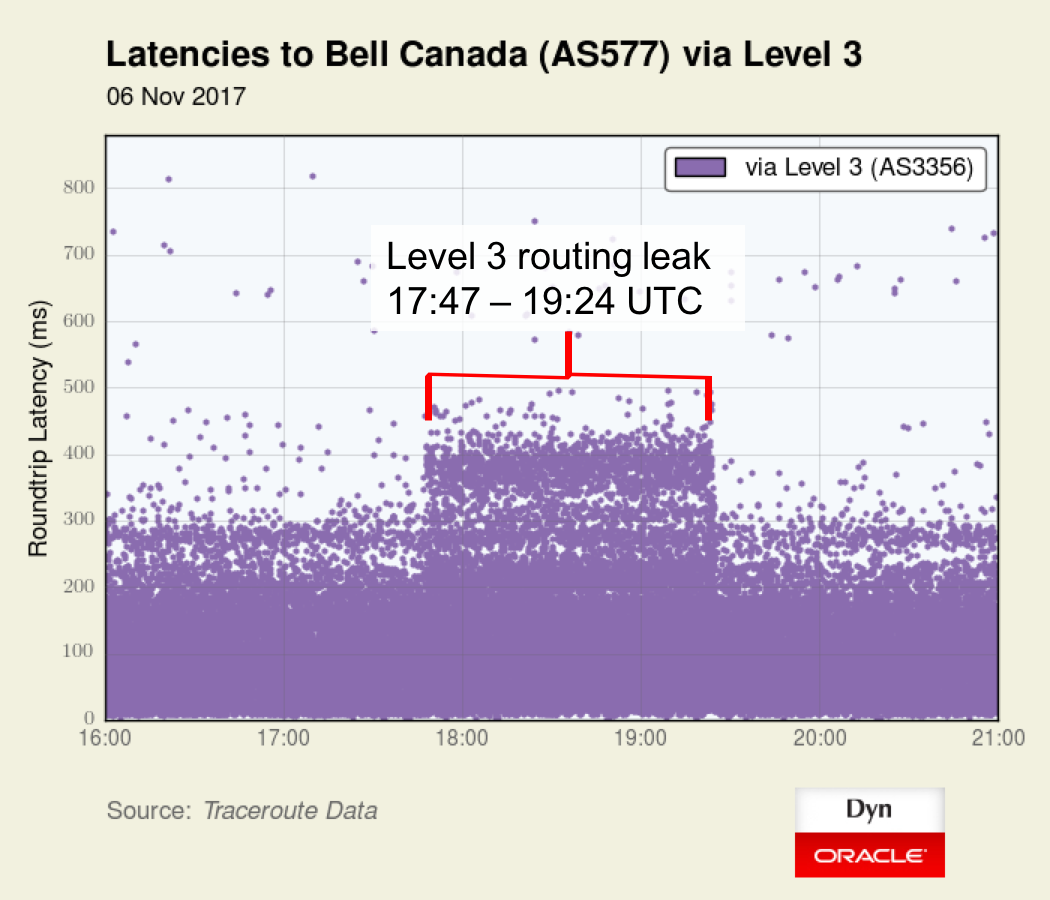 Network Variance
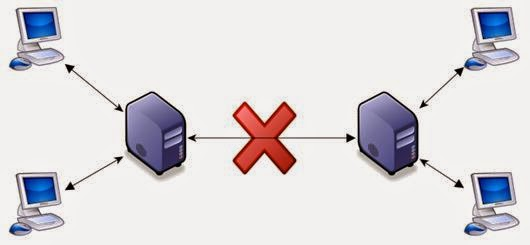 ‹#›
[Speaker Notes: Concurrency - Distributed systems are inherently concurrent, achieving even a modest amount of synchronization can come at a huge performance penalty. Developers are often forced to use specialized techniques and structures (eventual consistancy, crdt) in order to manage this inherent concurrency.

No Centralized Clock - In addition to concurrency, distributed systems lack a centralized clock. In this context tracking time is costly and diffucult, often causality, and the happens-before relation are the only means of ordering and resasoning about events.

Partial Failures - Lamport’s popular quote “A distributed system is one in which the failure of a computer you didn't even know existed can render your own computer unusable.”]
It’s okay, Developers don’t make mistakes!
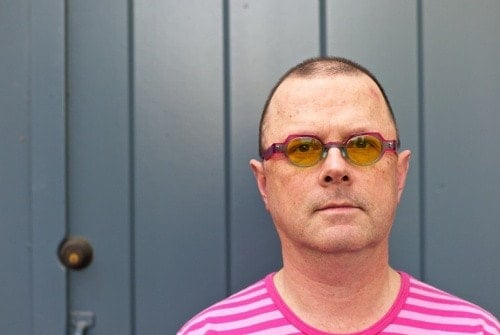 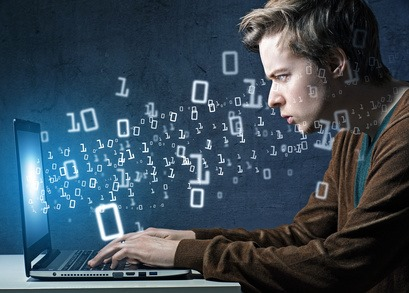 ‹#›
[Speaker Notes: **This part of the presentation will have to be honed for to achieve the best affect.
Stage note: This should be led into hard from the previous slide, after listing off each of the troubles on the prior slide I should lead into this one by making a small argument to pathos
-As i’m sure you are all aware, especally after the 3 testing, and debugging sessions
-It’s Okay, Developers dont make mistakes, all software does exactly what it’s supposed to everytime

Stage Note: Queue some indicator that this silly strawman is not the case
In fact testing, debugging, and developing distributed systems is extremely difficult (More of an art than a science / largely best effort)]
Today’s state of the art (building robust dist. sys)
Verification - [ (verification) IronFleet SOSP’15, VerdiPLDI’15, Chapar POPL’16, (modeling), Lamport et.al SIGOPS’02, Holtzman IEEE TSE’97]
Bug Detection - [MODIST NSDI’09, Demi NSDI’16,]
Runtime Checkers - [ D3S NSDI’18, ]
Tracing - [PivotTracing SOSP’15, XTrace NSDI’07, Dapper TR’10, ]
Log Analysis - [ShiViz CACM ‘16]
‹#›
[Speaker Notes: Verification [ IronFleet, Verdi, Chapar;
		TLA+, Spin, 
Bug Detection [ Modist, Demi, ]
Runtime Checkers [ D3S ] 
Tracing - PivotTracing, X-Trace, Dapper
Log Analysis - ShiViz CACM’16,]
Today’s state of the art (building robust dist. sys)
Verification - [ (verification) IronFleet SOSP’15, VerdiPLDI’15, Chapar POPL’16, (modeling), Lamport et.al SIGOPS’02, Holtzman IEEE TSE’97]
Bug Detection - [MODIST NSDI’09, Demi NSDI’16,]
Runtime Checkers - [ D3S NSDI’18, ]
←Require Specifications
Tracing - [PivotTracing SOSP’15, XTrace NSDI’07, Dapper TR’10, ]
Log Analysis - [ShiViz CACM ‘16]
‹#›
[Speaker Notes: Verification [ IronFleet, Verdi, Chapar;
		TLA+, Spin, 
Bug Detection [ Modist, Demi, ]
Runtime Checkers [ D3S ] 
Tracing - PivotTracing, X-Trace, Dapper
Log Analysis - ShiViz CACM’16,]
Little work has been done to infer distributed specs
Some notable exceptions
CSight ICSE’14
Communicatin finite state machines
Avenger SRDS’11
Requires enormous manual effort
Udon ICSE’15
Requires shared state
None of these can capture stateful properties like:
Partitioned  Key Space (Memcached):  
∀nodes i,j keys_i != keys_j
Strong Leadership (raft) 
∀followers i length(log_leader) >= length(log_follower_i)
‹#›
Design goal: handle real distributed systems
Wanted: distributed state invariants
Make the fewest assumptions about the system as possible.
N nodes
Message passing
Lossy, reorderable channels
Joins and failures
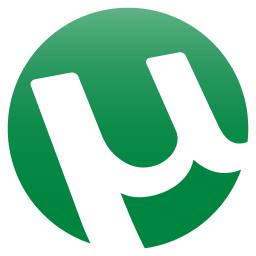 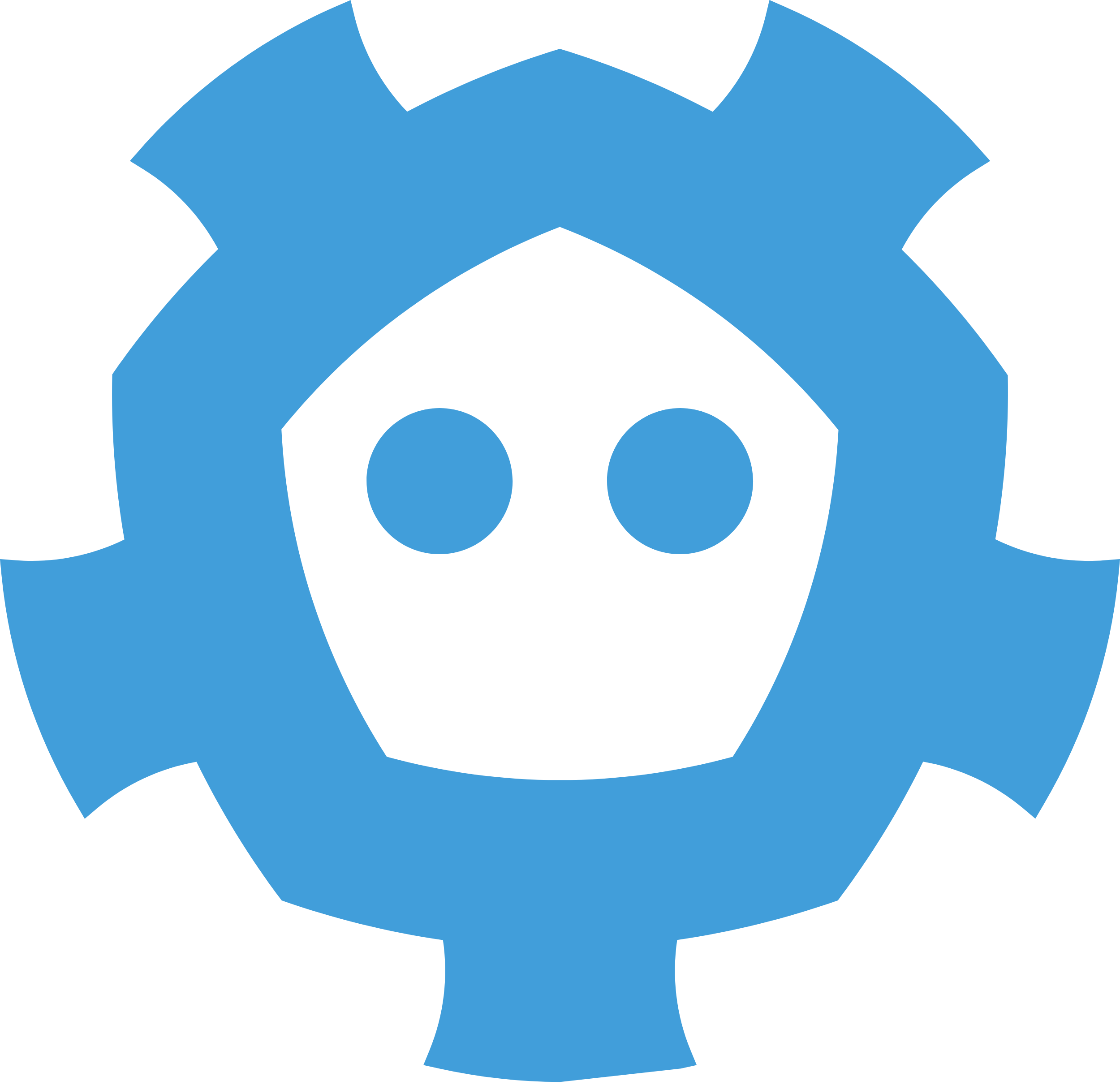 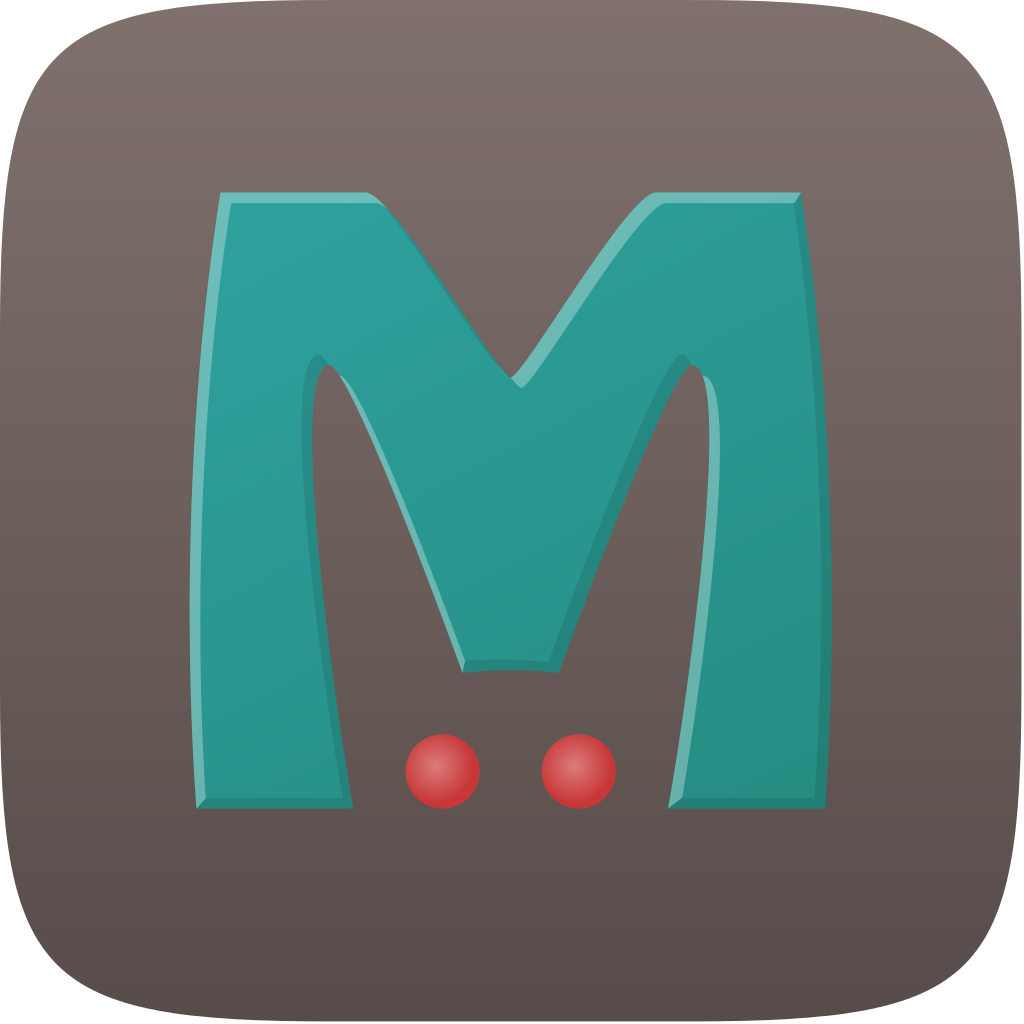 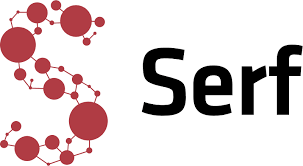 ‹#›
Goal: Infer key correctness and safety properties
Mutual exclusion:
∀nodes i,j InCritical_i →¬InCritical_j
Key Partitioning:
∀nodes i, j keys_i != keys_j
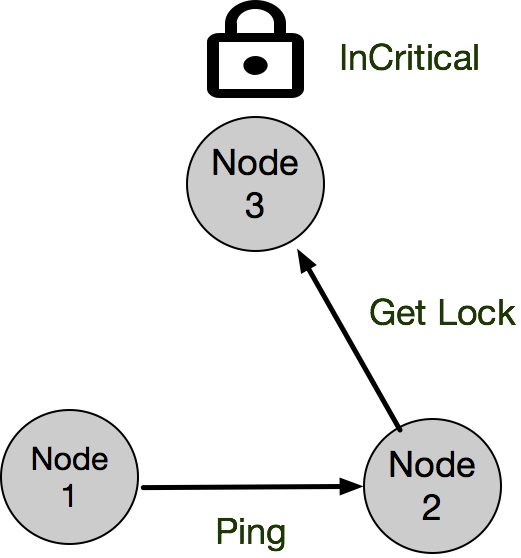 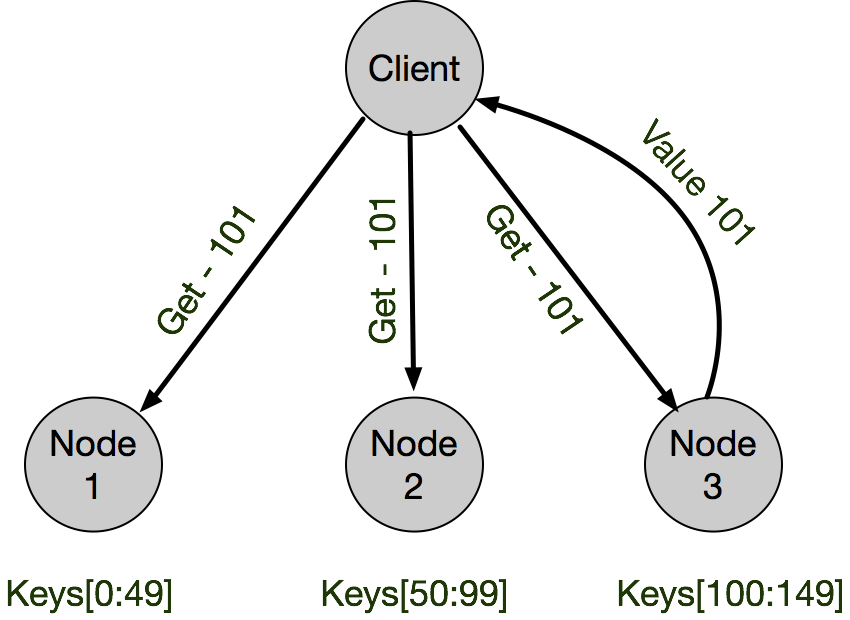 ‹#›
Goal: Infer key correctness and safety properties
Mutual exclusion:
∀nodes i,j InCritical_i →¬InCritical_j
Key Partitioning:
∀nodes i, j keys_i != keys_j
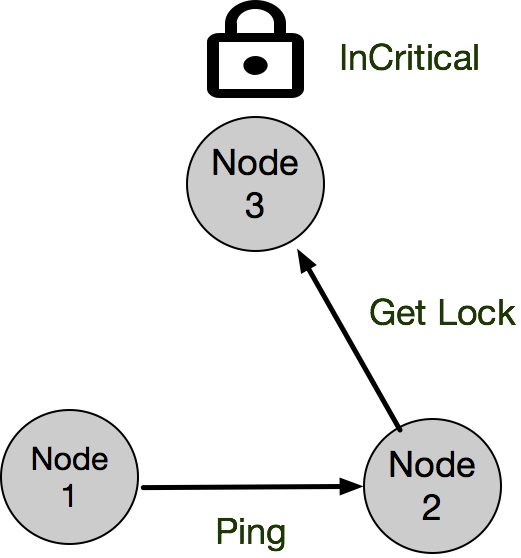 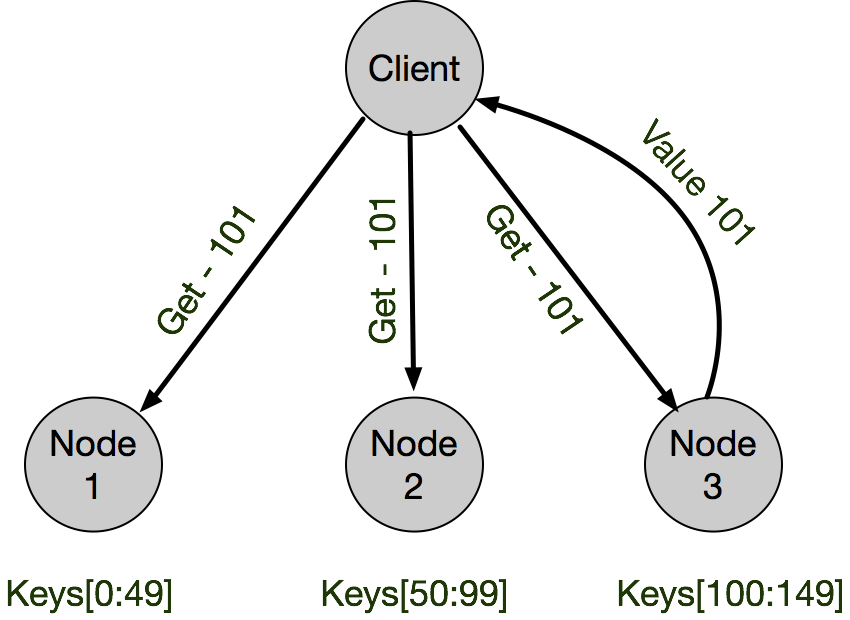 “Distributed State”
‹#›
Goal: Infer key correctness and safety properties
Mutual exclusion:
∀nodes i,j InCritical_i →¬InCritical_j
Key Partitioning:
∀nodes i, j keys_i != keys_j
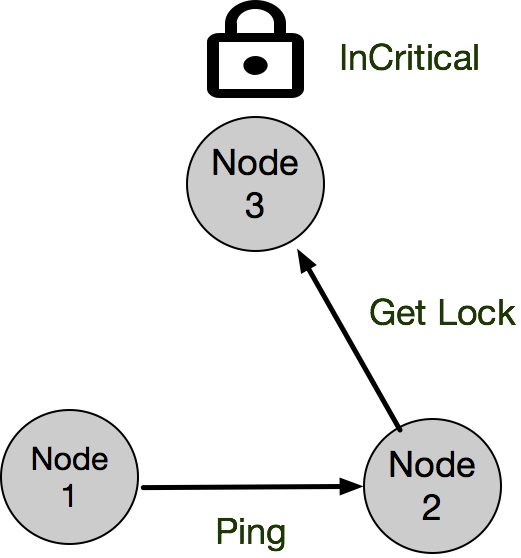 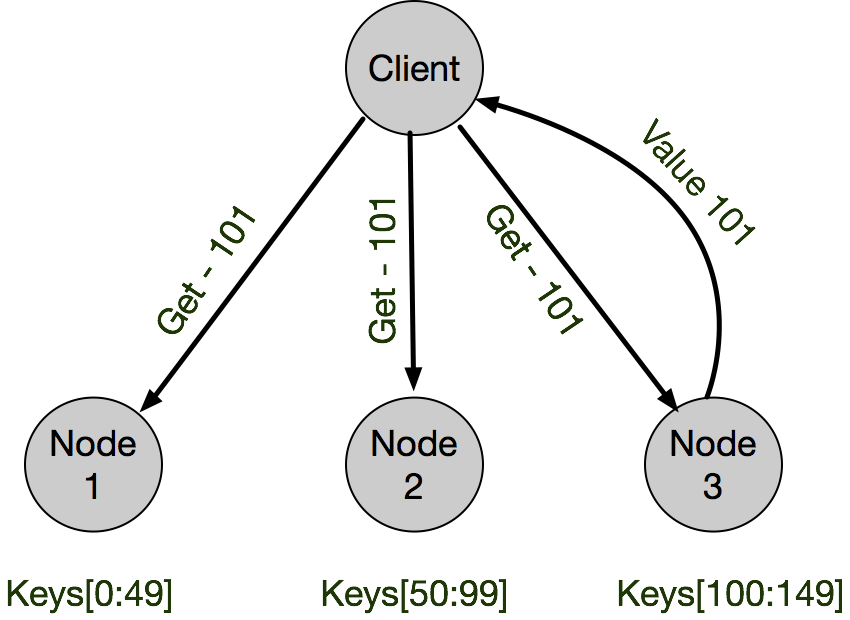 “Distributed State”
Running Example
‹#›
This talk: distributed invariants and Dinv
Automatic distributed invariant inference (techniques & challenges)
Runtime checking: distributed assertions
Evaluation: 4 large scale distributed systems
Static Analysis
Dynamic Analysis
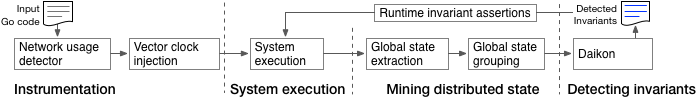 ‹#›
Capturing Distributed State Automatically
Interprocedural Program Slicing
Logging Code Injection
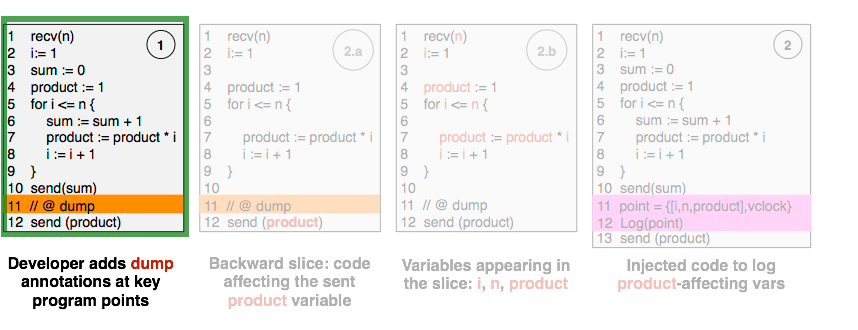 ‹#›
[Speaker Notes: Dinv automatically instruments distributed programs to capture their runtime behaviour. Dinv’s analysis is state based, the data that it captures is the runtime state of variables in the distributed system. The number of variables in distributed programs is large, and the number of invariants which can hold across these variables is exponentially larger. For practicality, and higher quality invariants, only variables which directly or indirectly interact with the network are logged for inference. We use interprocedural program slicing to from network endpoints to calculate this set of relevent variables. To reason about time from distributed logs (with no assumptions about centralized clocks) Dinv injects vector clocks onto messages, and logs them.]
Capturing Distributed State Automatically
Interprocedural Program Slicing
Logging Code Injection
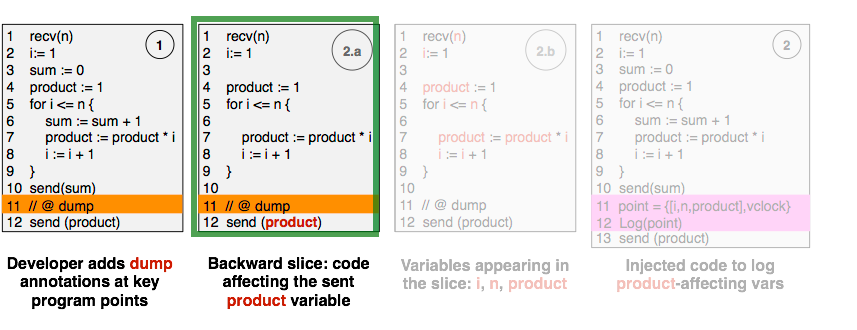 ‹#›
[Speaker Notes: Dinv automatically instruments distributed programs to capture their runtime behaviour. Dinv’s analysis is state based, the data that it captures is the runtime state of variables in the distributed system. The number of variables in distributed programs is large, and the number of invariants which can hold across these variables is exponentially larger. For practicality, and higher quality invariants, only variables which directly or indirectly interact with the network are logged for inference. We use interprocedural program slicing to from network endpoints to calculate this set of relevent variables. To reason about time from distributed logs (with no assumptions about centralized clocks) Dinv injects vector clocks onto messages, and logs them.]
Capturing Distributed State Automatically
Interprocedural Program Slicing
Logging Code Injection
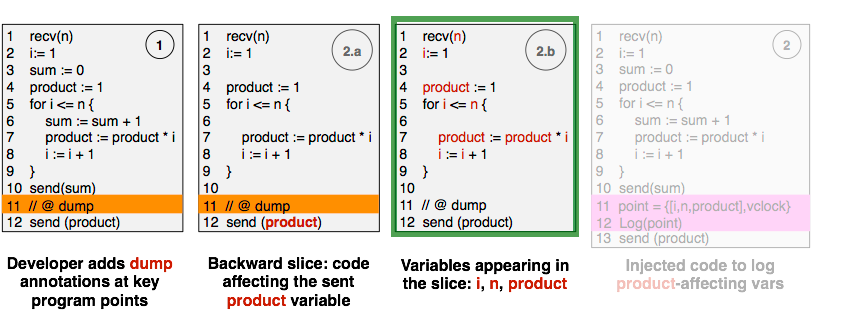 ‹#›
[Speaker Notes: Dinv automatically instruments distributed programs to capture their runtime behaviour. Dinv’s analysis is state based, the data that it captures is the runtime state of variables in the distributed system. The number of variables in distributed programs is large, and the number of invariants which can hold across these variables is exponentially larger. For practicality, and higher quality invariants, only variables which directly or indirectly interact with the network are logged for inference. We use interprocedural program slicing to from network endpoints to calculate this set of relevent variables. To reason about time from distributed logs (with no assumptions about centralized clocks) Dinv injects vector clocks onto messages, and logs them.]
Capturing Distributed State Automatically
Interprocedural Program Slicing
Logging Code Injection
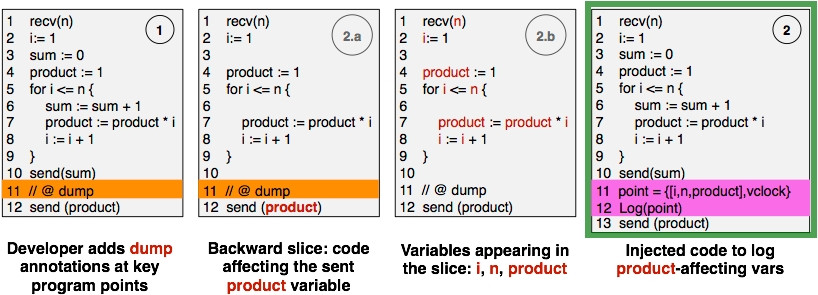 ‹#›
[Speaker Notes: Dinv automatically instruments distributed programs to capture their runtime behaviour. Dinv’s analysis is state based, the data that it captures is the runtime state of variables in the distributed system. The number of variables in distributed programs is large, and the number of invariants which can hold across these variables is exponentially larger. For practicality, and higher quality invariants, only variables which directly or indirectly interact with the network are logged for inference. We use interprocedural program slicing to from network endpoints to calculate this set of relevent variables. To reason about time from distributed logs (with no assumptions about centralized clocks) Dinv injects vector clocks onto messages, and logs them.]
Capturing Distributed State Automatically
Interprocedural Program Slicing
Logging Code Injection
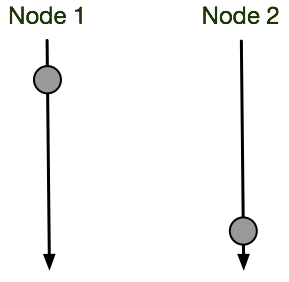 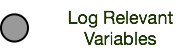 ‹#›
[Speaker Notes: Dinv automatically instruments distributed programs to capture their runtime behaviour. Dinv’s analysis is state based, the data that it captures is the runtime state of variables in the distributed system. The number of variables in distributed programs is large, and the number of invariants which can hold across these variables is exponentially larger. For practicality, and higher quality invariants, only variables which directly or indirectly interact with the network are logged for inference. We use interprocedural program slicing to from network endpoints to calculate this set of relevent variables. To reason about time from distributed logs (with no assumptions about centralized clocks) Dinv injects vector clocks onto messages, and logs them.]
Capturing Distributed State Automatically
Interprocedural Program Slicing
Logging Code Injection
Vector Clock Injection
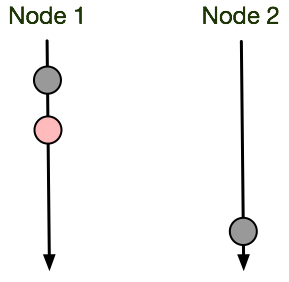 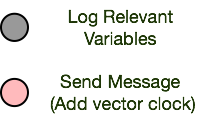 ‹#›
[Speaker Notes: Dinv automatically instruments distributed programs to capture their runtime behaviour. Dinv’s analysis is state based, the data that it captures is the runtime state of variables in the distributed system. The number of variables in distributed programs is large, and the number of invariants which can hold across these variables is exponentially larger. For practicality, and higher quality invariants, only variables which directly or indirectly interact with the network are logged for inference. We use interprocedural program slicing to from network endpoints to calculate this set of relevent variables. To reason about time from distributed logs (with no assumptions about centralized clocks) Dinv injects vector clocks onto messages, and logs them.]
Capturing Distributed State Automatically
Interprocedural Program Slicing
Logging Code Injection
Vector Clock Injection
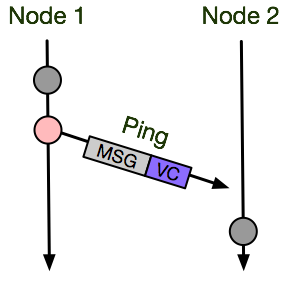 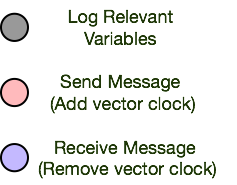 ‹#›
[Speaker Notes: Dinv automatically instruments distributed programs to capture their runtime behaviour. Dinv’s analysis is state based, the data that it captures is the runtime state of variables in the distributed system. The number of variables in distributed programs is large, and the number of invariants which can hold across these variables is exponentially larger. For practicality, and higher quality invariants, only variables which directly or indirectly interact with the network are logged for inference. We use interprocedural program slicing to from network endpoints to calculate this set of relevent variables. To reason about time from distributed logs (with no assumptions about centralized clocks) Dinv injects vector clocks onto messages, and logs them.]
Capturing Distributed State Automatically
Interprocedural Program Slicing
Logging Code Injection
Vector Clock Injection
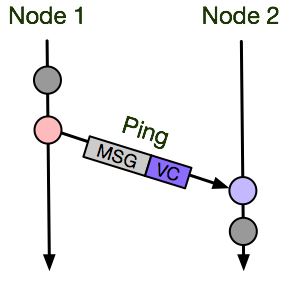 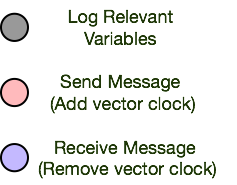 ‹#›
[Speaker Notes: Dinv automatically instruments distributed programs to capture their runtime behaviour. Dinv’s analysis is state based, the data that it captures is the runtime state of variables in the distributed system. The number of variables in distributed programs is large, and the number of invariants which can hold across these variables is exponentially larger. For practicality, and higher quality invariants, only variables which directly or indirectly interact with the network are logged for inference. We use interprocedural program slicing to from network endpoints to calculate this set of relevent variables. To reason about time from distributed logs (with no assumptions about centralized clocks) Dinv injects vector clocks onto messages, and logs them.]
Consistent Cuts / Ground States
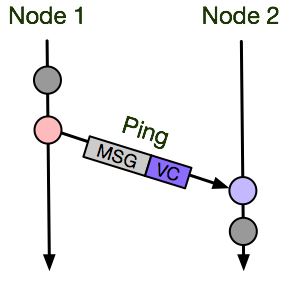 Interprocedural Program Slicing
Logging Code Injection
Vector Clock Injection
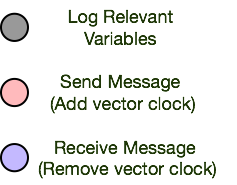 ‹#›
[Speaker Notes: Dinv automatically instruments distributed programs to capture their runtime behaviour. Dinv’s analysis is state based, the data that it captures is the runtime state of variables in the distributed system. The number of variables in distributed programs is large, and the number of invariants which can hold across these variables is exponentially larger. For practicality, and higher quality invariants, only variables which directly or indirectly interact with the network are logged for inference. We use interprocedural program slicing to from network endpoints to calculate this set of relevent variables. To reason about time from distributed logs (with no assumptions about centralized clocks) Dinv injects vector clocks onto messages, and logs them.]
Consistent Cuts / Ground States
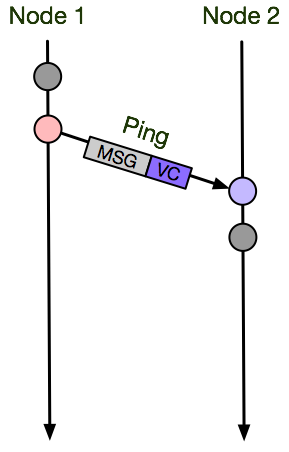 Fast Forward
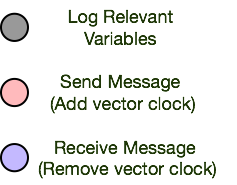 ‹#›
[Speaker Notes: Dinv automatically instruments distributed programs to capture their runtime behaviour. Dinv’s analysis is state based, the data that it captures is the runtime state of variables in the distributed system. The number of variables in distributed programs is large, and the number of invariants which can hold across these variables is exponentially larger. For practicality, and higher quality invariants, only variables which directly or indirectly interact with the network are logged for inference. We use interprocedural program slicing to from network endpoints to calculate this set of relevent variables. To reason about time from distributed logs (with no assumptions about centralized clocks) Dinv injects vector clocks onto messages, and logs them.]
Consistent Cuts / Ground States
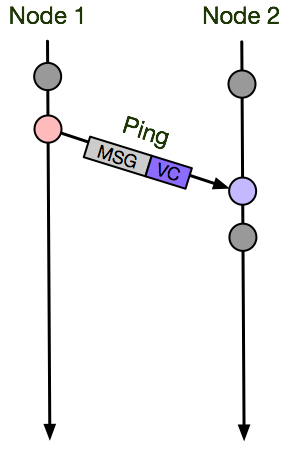 Fast Forward.
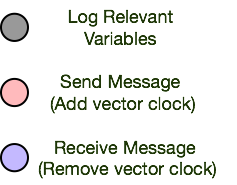 ‹#›
[Speaker Notes: Dinv automatically instruments distributed programs to capture their runtime behaviour. Dinv’s analysis is state based, the data that it captures is the runtime state of variables in the distributed system. The number of variables in distributed programs is large, and the number of invariants which can hold across these variables is exponentially larger. For practicality, and higher quality invariants, only variables which directly or indirectly interact with the network are logged for inference. We use interprocedural program slicing to from network endpoints to calculate this set of relevent variables. To reason about time from distributed logs (with no assumptions about centralized clocks) Dinv injects vector clocks onto messages, and logs them.]
Consistent Cuts / Ground States
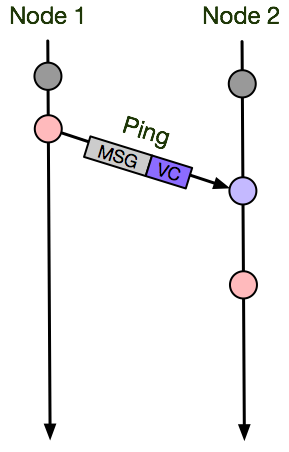 Fast Forward..
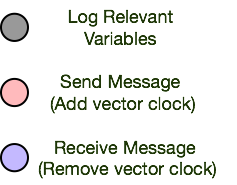 ‹#›
[Speaker Notes: Dinv automatically instruments distributed programs to capture their runtime behaviour. Dinv’s analysis is state based, the data that it captures is the runtime state of variables in the distributed system. The number of variables in distributed programs is large, and the number of invariants which can hold across these variables is exponentially larger. For practicality, and higher quality invariants, only variables which directly or indirectly interact with the network are logged for inference. We use interprocedural program slicing to from network endpoints to calculate this set of relevent variables. To reason about time from distributed logs (with no assumptions about centralized clocks) Dinv injects vector clocks onto messages, and logs them.]
Consistent Cuts / Ground States
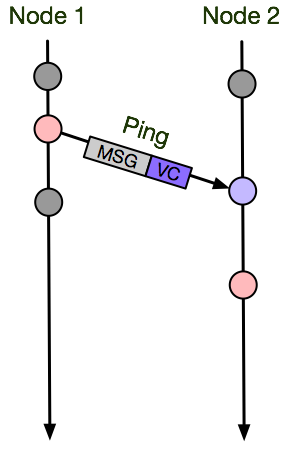 Fast Forward...
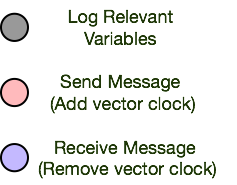 ‹#›
[Speaker Notes: Dinv automatically instruments distributed programs to capture their runtime behaviour. Dinv’s analysis is state based, the data that it captures is the runtime state of variables in the distributed system. The number of variables in distributed programs is large, and the number of invariants which can hold across these variables is exponentially larger. For practicality, and higher quality invariants, only variables which directly or indirectly interact with the network are logged for inference. We use interprocedural program slicing to from network endpoints to calculate this set of relevent variables. To reason about time from distributed logs (with no assumptions about centralized clocks) Dinv injects vector clocks onto messages, and logs them.]
Consistent Cuts / Ground States
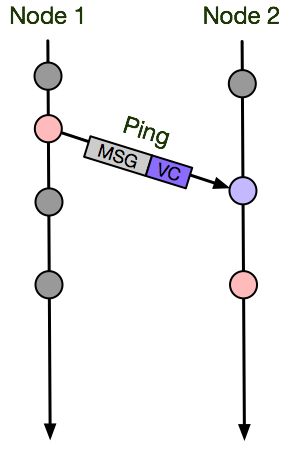 Fast Forward….
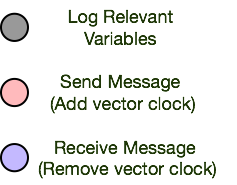 ‹#›
[Speaker Notes: Dinv automatically instruments distributed programs to capture their runtime behaviour. Dinv’s analysis is state based, the data that it captures is the runtime state of variables in the distributed system. The number of variables in distributed programs is large, and the number of invariants which can hold across these variables is exponentially larger. For practicality, and higher quality invariants, only variables which directly or indirectly interact with the network are logged for inference. We use interprocedural program slicing to from network endpoints to calculate this set of relevent variables. To reason about time from distributed logs (with no assumptions about centralized clocks) Dinv injects vector clocks onto messages, and logs them.]
Consistent Cuts / Ground States
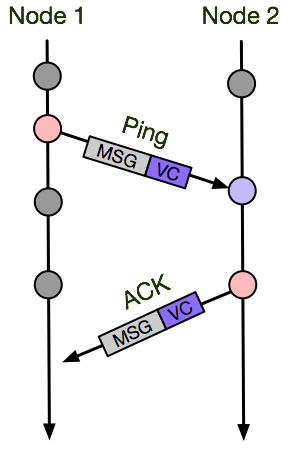 Fast Forward…...
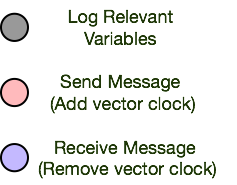 ‹#›
[Speaker Notes: Dinv automatically instruments distributed programs to capture their runtime behaviour. Dinv’s analysis is state based, the data that it captures is the runtime state of variables in the distributed system. The number of variables in distributed programs is large, and the number of invariants which can hold across these variables is exponentially larger. For practicality, and higher quality invariants, only variables which directly or indirectly interact with the network are logged for inference. We use interprocedural program slicing to from network endpoints to calculate this set of relevent variables. To reason about time from distributed logs (with no assumptions about centralized clocks) Dinv injects vector clocks onto messages, and logs them.]
Consistent Cuts / Ground States
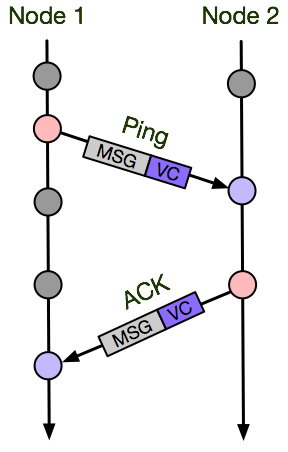 Fast Forward…….
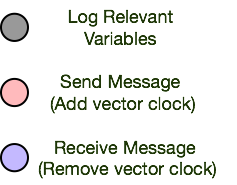 ‹#›
[Speaker Notes: Dinv automatically instruments distributed programs to capture their runtime behaviour. Dinv’s analysis is state based, the data that it captures is the runtime state of variables in the distributed system. The number of variables in distributed programs is large, and the number of invariants which can hold across these variables is exponentially larger. For practicality, and higher quality invariants, only variables which directly or indirectly interact with the network are logged for inference. We use interprocedural program slicing to from network endpoints to calculate this set of relevent variables. To reason about time from distributed logs (with no assumptions about centralized clocks) Dinv injects vector clocks onto messages, and logs them.]
Consistent Cuts / Ground States
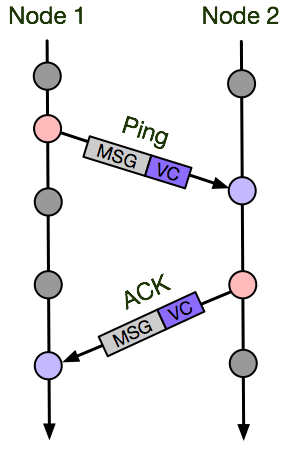 Fast Forward……..
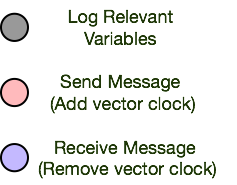 ‹#›
[Speaker Notes: Dinv automatically instruments distributed programs to capture their runtime behaviour. Dinv’s analysis is state based, the data that it captures is the runtime state of variables in the distributed system. The number of variables in distributed programs is large, and the number of invariants which can hold across these variables is exponentially larger. For practicality, and higher quality invariants, only variables which directly or indirectly interact with the network are logged for inference. We use interprocedural program slicing to from network endpoints to calculate this set of relevent variables. To reason about time from distributed logs (with no assumptions about centralized clocks) Dinv injects vector clocks onto messages, and logs them.]
Consistent Cuts / Ground States
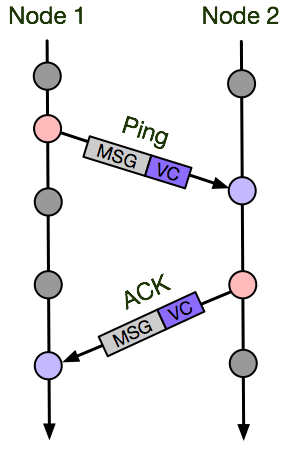 Green lines mark consistent cuts
No messages are in flight
Message sent but not received
The red line is not a consistent cut 
The ping sent by Node 0 happened before the pings receipt on node 1.
‹#›
[Speaker Notes: Dinv automatically instruments distributed programs to capture their runtime behaviour. Dinv’s analysis is state based, the data that it captures is the runtime state of variables in the distributed system. The number of variables in distributed programs is large, and the number of invariants which can hold across these variables is exponentially larger. For practicality, and higher quality invariants, only variables which directly or indirectly interact with the network are logged for inference. We use interprocedural program slicing to from network endpoints to calculate this set of relevent variables. To reason about time from distributed logs (with no assumptions about centralized clocks) Dinv injects vector clocks onto messages, and logs them.]
Consistent Cuts / Ground States
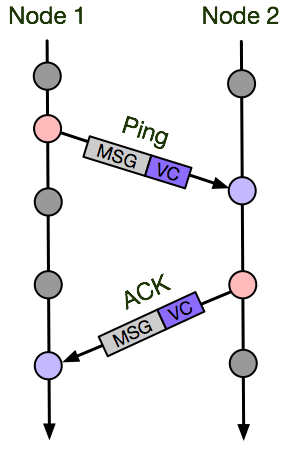 Huge number of consistent cuts
‹#›
[Speaker Notes: Dinv automatically instruments distributed programs to capture their runtime behaviour. Dinv’s analysis is state based, the data that it captures is the runtime state of variables in the distributed system. The number of variables in distributed programs is large, and the number of invariants which can hold across these variables is exponentially larger. For practicality, and higher quality invariants, only variables which directly or indirectly interact with the network are logged for inference. We use interprocedural program slicing to from network endpoints to calculate this set of relevent variables. To reason about time from distributed logs (with no assumptions about centralized clocks) Dinv injects vector clocks onto messages, and logs them.]
Consistent Cuts / Ground States
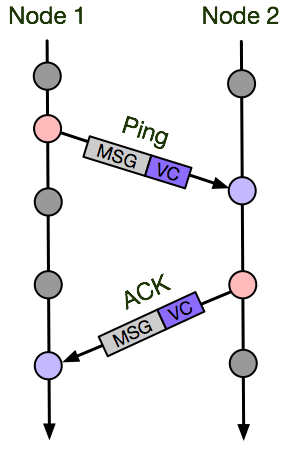 Huge number of consistent cuts
Require sampling heuristic
‹#›
[Speaker Notes: Dinv automatically instruments distributed programs to capture their runtime behaviour. Dinv’s analysis is state based, the data that it captures is the runtime state of variables in the distributed system. The number of variables in distributed programs is large, and the number of invariants which can hold across these variables is exponentially larger. For practicality, and higher quality invariants, only variables which directly or indirectly interact with the network are logged for inference. We use interprocedural program slicing to from network endpoints to calculate this set of relevent variables. To reason about time from distributed logs (with no assumptions about centralized clocks) Dinv injects vector clocks onto messages, and logs them.]
Consistent Cuts / Ground States
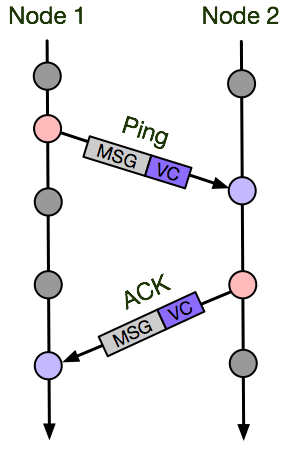 Huge number of consistent cuts
Require sampling heuristic
Ground States: A consistent cut with no in flight messages
‹#›
[Speaker Notes: Dinv automatically instruments distributed programs to capture their runtime behaviour. Dinv’s analysis is state based, the data that it captures is the runtime state of variables in the distributed system. The number of variables in distributed programs is large, and the number of invariants which can hold across these variables is exponentially larger. For practicality, and higher quality invariants, only variables which directly or indirectly interact with the network are logged for inference. We use interprocedural program slicing to from network endpoints to calculate this set of relevent variables. To reason about time from distributed logs (with no assumptions about centralized clocks) Dinv injects vector clocks onto messages, and logs them.]
Consistent Cuts / Ground States
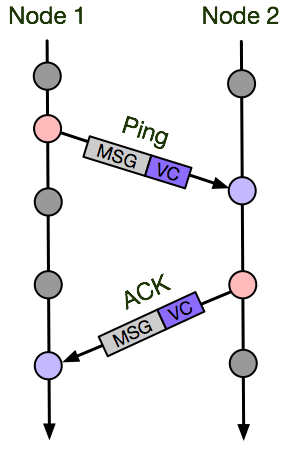 Huge number of consistent cuts
Require sampling heuristic
Ground States: A consistent cut with no in flight messages
Dramatically collapses search space
‹#›
[Speaker Notes: Dinv automatically instruments distributed programs to capture their runtime behaviour. Dinv’s analysis is state based, the data that it captures is the runtime state of variables in the distributed system. The number of variables in distributed programs is large, and the number of invariants which can hold across these variables is exponentially larger. For practicality, and higher quality invariants, only variables which directly or indirectly interact with the network are logged for inference. We use interprocedural program slicing to from network endpoints to calculate this set of relevent variables. To reason about time from distributed logs (with no assumptions about centralized clocks) Dinv injects vector clocks onto messages, and logs them.]
Consistent Cuts / Ground States
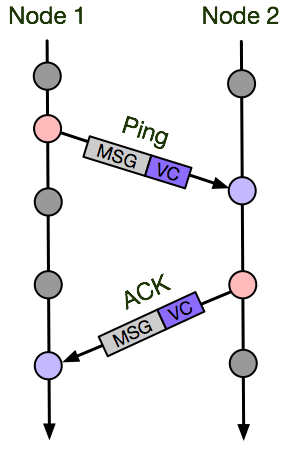 Huge number of consistent cuts
Require sampling heuristic
Ground States: A consistent cut with no in flight messages
Dramatically collapses search space
Ground State sampling used exclusively in evaluation
‹#›
[Speaker Notes: Dinv automatically instruments distributed programs to capture their runtime behaviour. Dinv’s analysis is state based, the data that it captures is the runtime state of variables in the distributed system. The number of variables in distributed programs is large, and the number of invariants which can hold across these variables is exponentially larger. For practicality, and higher quality invariants, only variables which directly or indirectly interact with the network are logged for inference. We use interprocedural program slicing to from network endpoints to calculate this set of relevent variables. To reason about time from distributed logs (with no assumptions about centralized clocks) Dinv injects vector clocks onto messages, and logs them.]
Consistent Cuts / Ground States
The old text for consistant cuts and Ground states was pretty good, if possible that same animation should be done to the prior example. First the explosion is shown, then Ground states followed by the reduction - we do this automatially from logs, if future interest in ground state analysis exists outside of invariant inference, dinv can provide them off the shelf

The last part of this set of slides should be a transition into the tripple execution in the next set of slides.
‹#›
Reasoning About Global State: State Bucketing
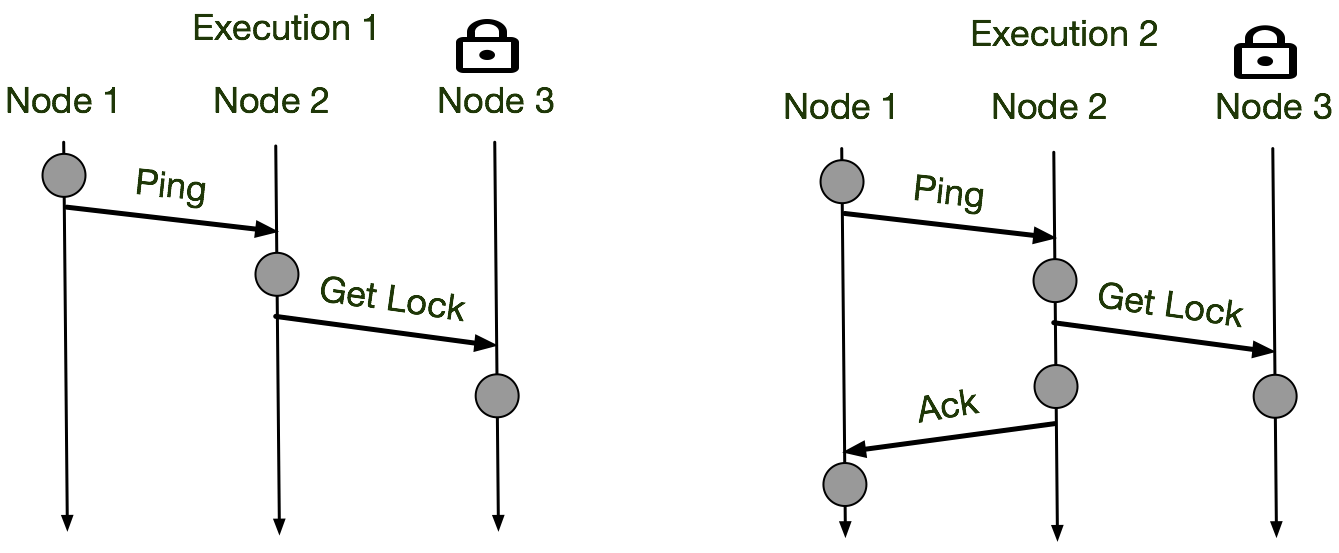 ‹#›
[Speaker Notes: Logs generated with vector clocks form a partial order on the execution. The number of consistent, potentially valid, global states is exponential in the length of the execution, and the number of participating nodes. This double exponentially makes analyzing all states intractable. Dinv uses “ground states - global states in which no messages are in flight” as a sampling heuristic to collapse the number of partial orderings. In antagonistic executions ground states are not present, but in the executions of real systems they are frequent, and were sufficient to detect a large class of invariants in our evaluation. Post execution a variety of communication patterns are extracted from the global states. Reoccurring communication patterns, with matching sets of logged variables are bucketed together. Each bucket is used as input to daikon, the invariant inference tool, which treats each instance of the communication pattern as evidence for the invariants that hold across it’s subset of global state.]
Reasoning About Global State: State Bucketing
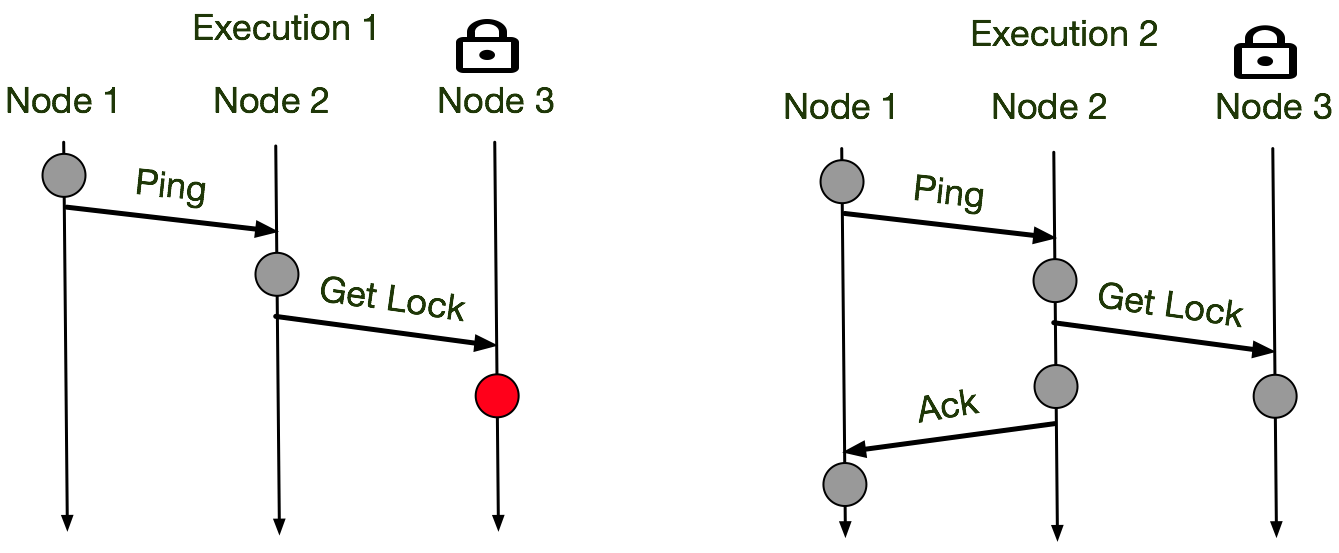 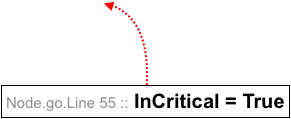 ‹#›
[Speaker Notes: Logs generated with vector clocks form a partial order on the execution. The number of consistent, potentially valid, global states is exponential in the length of the execution, and the number of participating nodes. This double exponentially makes analyzing all states intractable. Dinv uses “ground states - global states in which no messages are in flight” as a sampling heuristic to collapse the number of partial orderings. In antagonistic executions ground states are not present, but in the executions of real systems they are frequent, and were sufficient to detect a large class of invariants in our evaluation. Post execution a variety of communication patterns are extracted from the global states. Reoccurring communication patterns, with matching sets of logged variables are bucketed together. Each bucket is used as input to daikon, the invariant inference tool, which treats each instance of the communication pattern as evidence for the invariants that hold across it’s subset of global state.]
Reasoning About Global State: State Bucketing
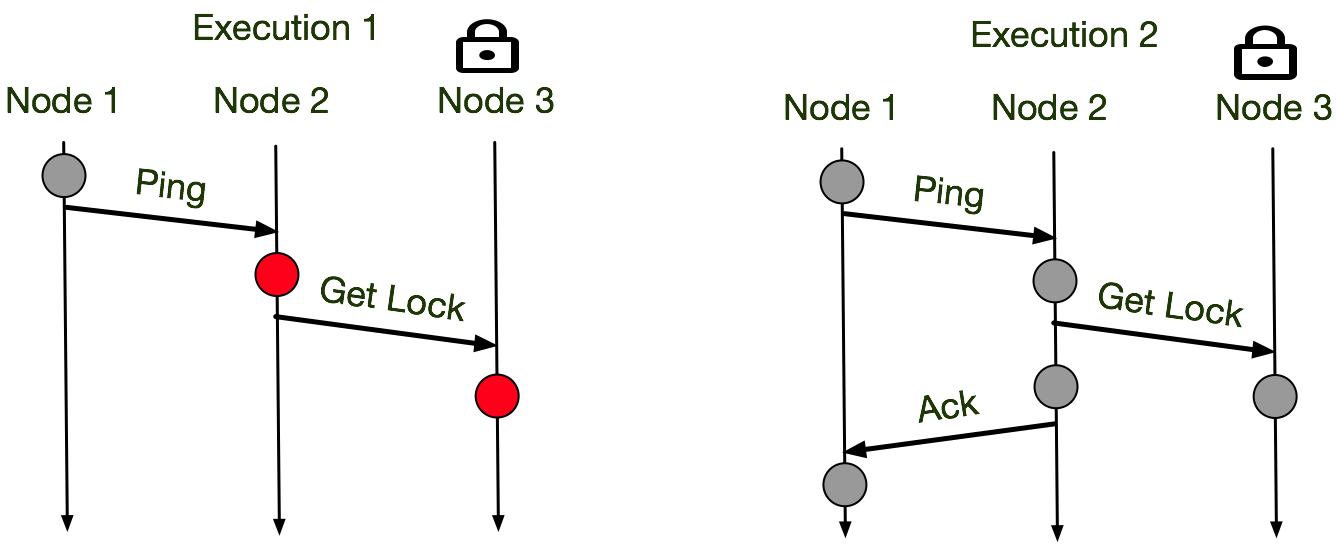 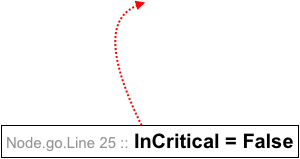 ‹#›
[Speaker Notes: Logs generated with vector clocks form a partial order on the execution. The number of consistent, potentially valid, global states is exponential in the length of the execution, and the number of participating nodes. This double exponentially makes analyzing all states intractable. Dinv uses “ground states - global states in which no messages are in flight” as a sampling heuristic to collapse the number of partial orderings. In antagonistic executions ground states are not present, but in the executions of real systems they are frequent, and were sufficient to detect a large class of invariants in our evaluation. Post execution a variety of communication patterns are extracted from the global states. Reoccurring communication patterns, with matching sets of logged variables are bucketed together. Each bucket is used as input to daikon, the invariant inference tool, which treats each instance of the communication pattern as evidence for the invariants that hold across it’s subset of global state.]
Reasoning About Global State: State Bucketing
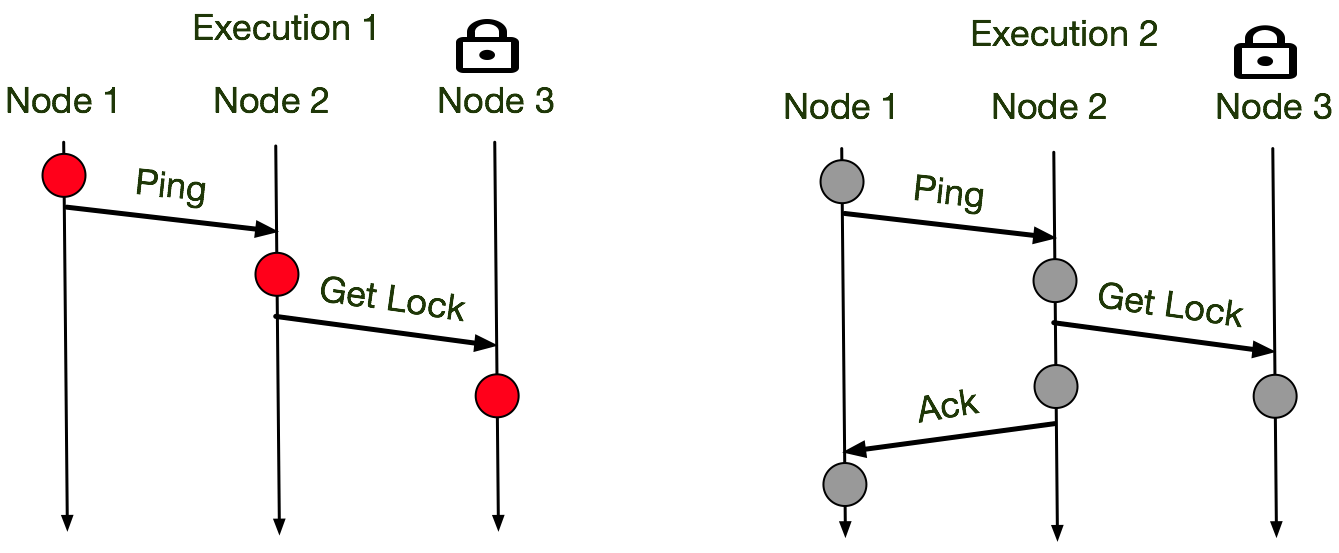 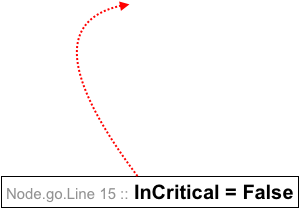 ‹#›
[Speaker Notes: Logs generated with vector clocks form a partial order on the execution. The number of consistent, potentially valid, global states is exponential in the length of the execution, and the number of participating nodes. This double exponentially makes analyzing all states intractable. Dinv uses “ground states - global states in which no messages are in flight” as a sampling heuristic to collapse the number of partial orderings. In antagonistic executions ground states are not present, but in the executions of real systems they are frequent, and were sufficient to detect a large class of invariants in our evaluation. Post execution a variety of communication patterns are extracted from the global states. Reoccurring communication patterns, with matching sets of logged variables are bucketed together. Each bucket is used as input to daikon, the invariant inference tool, which treats each instance of the communication pattern as evidence for the invariants that hold across it’s subset of global state.]
Reasoning About Global State: State Bucketing
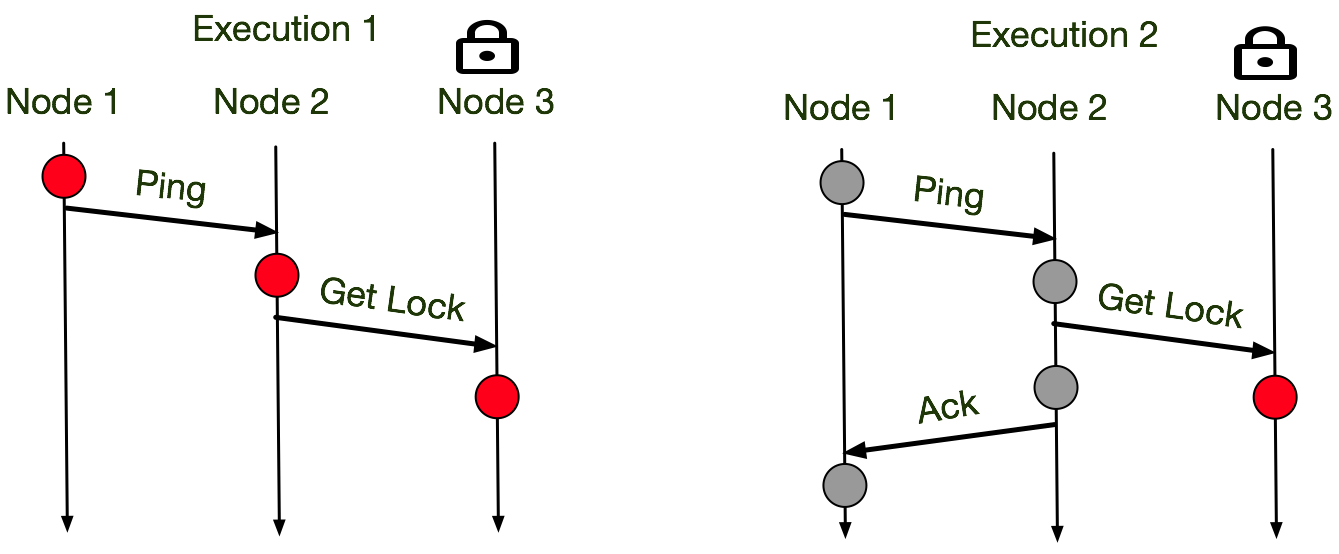 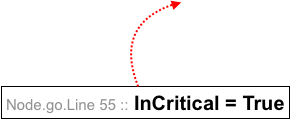 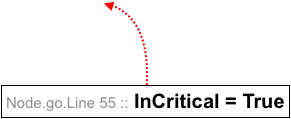 =
‹#›
[Speaker Notes: Logs generated with vector clocks form a partial order on the execution. The number of consistent, potentially valid, global states is exponential in the length of the execution, and the number of participating nodes. This double exponentially makes analyzing all states intractable. Dinv uses “ground states - global states in which no messages are in flight” as a sampling heuristic to collapse the number of partial orderings. In antagonistic executions ground states are not present, but in the executions of real systems they are frequent, and were sufficient to detect a large class of invariants in our evaluation. Post execution a variety of communication patterns are extracted from the global states. Reoccurring communication patterns, with matching sets of logged variables are bucketed together. Each bucket is used as input to daikon, the invariant inference tool, which treats each instance of the communication pattern as evidence for the invariants that hold across it’s subset of global state.]
Reasoning About Global State: State Bucketing
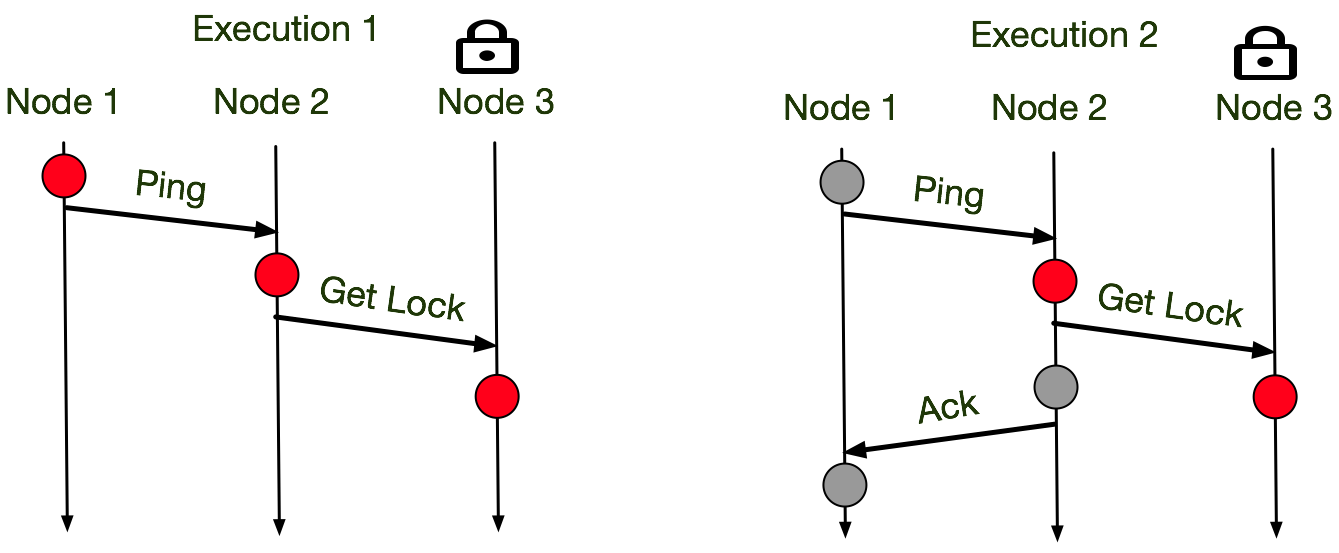 ‹#›
[Speaker Notes: Logs generated with vector clocks form a partial order on the execution. The number of consistent, potentially valid, global states is exponential in the length of the execution, and the number of participating nodes. This double exponentially makes analyzing all states intractable. Dinv uses “ground states - global states in which no messages are in flight” as a sampling heuristic to collapse the number of partial orderings. In antagonistic executions ground states are not present, but in the executions of real systems they are frequent, and were sufficient to detect a large class of invariants in our evaluation. Post execution a variety of communication patterns are extracted from the global states. Reoccurring communication patterns, with matching sets of logged variables are bucketed together. Each bucket is used as input to daikon, the invariant inference tool, which treats each instance of the communication pattern as evidence for the invariants that hold across it’s subset of global state.]
Reasoning About Global State: State Bucketing
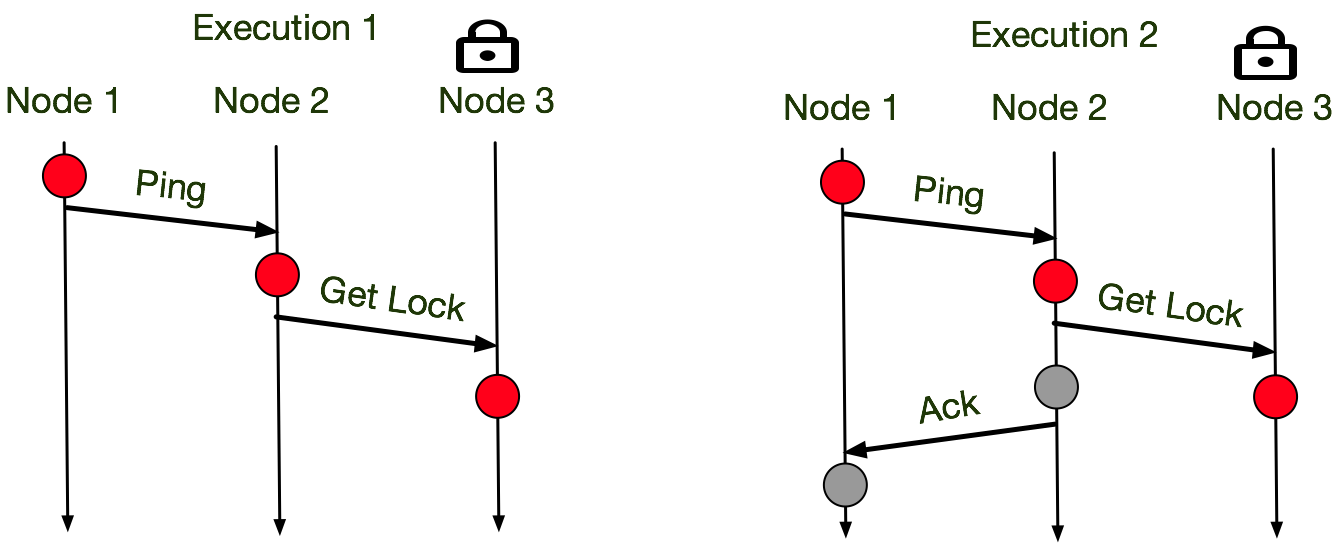 ‹#›
[Speaker Notes: Logs generated with vector clocks form a partial order on the execution. The number of consistent, potentially valid, global states is exponential in the length of the execution, and the number of participating nodes. This double exponentially makes analyzing all states intractable. Dinv uses “ground states - global states in which no messages are in flight” as a sampling heuristic to collapse the number of partial orderings. In antagonistic executions ground states are not present, but in the executions of real systems they are frequent, and were sufficient to detect a large class of invariants in our evaluation. Post execution a variety of communication patterns are extracted from the global states. Reoccurring communication patterns, with matching sets of logged variables are bucketed together. Each bucket is used as input to daikon, the invariant inference tool, which treats each instance of the communication pattern as evidence for the invariants that hold across it’s subset of global state.]
Reasoning About Global State: State Bucketing
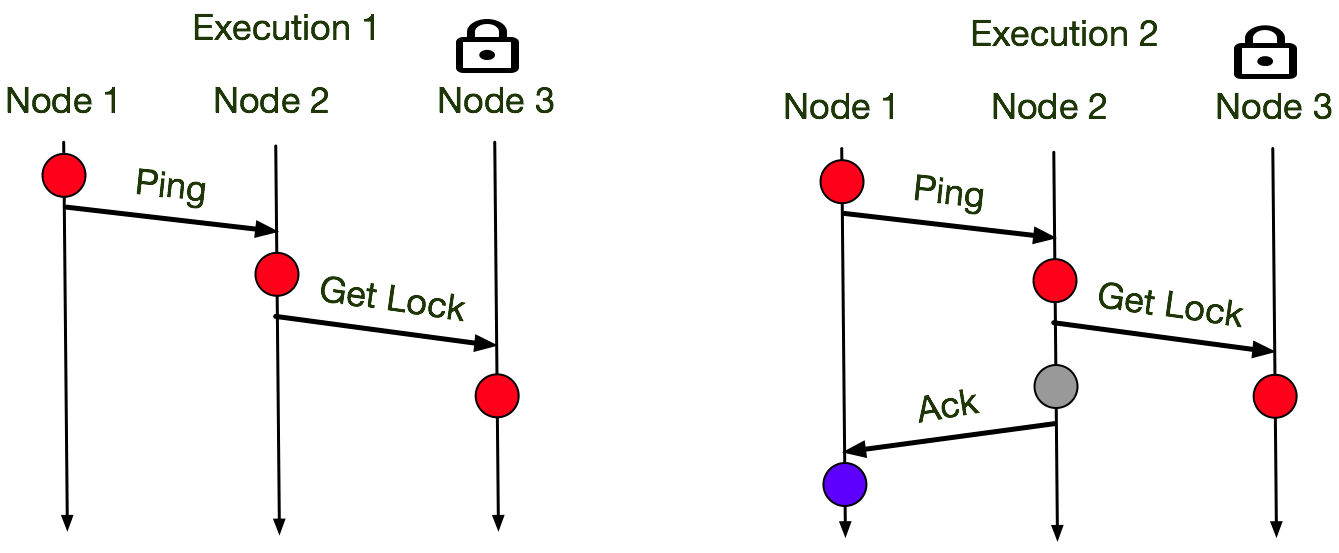 ‹#›
[Speaker Notes: Logs generated with vector clocks form a partial order on the execution. The number of consistent, potentially valid, global states is exponential in the length of the execution, and the number of participating nodes. This double exponentially makes analyzing all states intractable. Dinv uses “ground states - global states in which no messages are in flight” as a sampling heuristic to collapse the number of partial orderings. In antagonistic executions ground states are not present, but in the executions of real systems they are frequent, and were sufficient to detect a large class of invariants in our evaluation. Post execution a variety of communication patterns are extracted from the global states. Reoccurring communication patterns, with matching sets of logged variables are bucketed together. Each bucket is used as input to daikon, the invariant inference tool, which treats each instance of the communication pattern as evidence for the invariants that hold across it’s subset of global state.]
Reasoning About Global State: State Bucketing
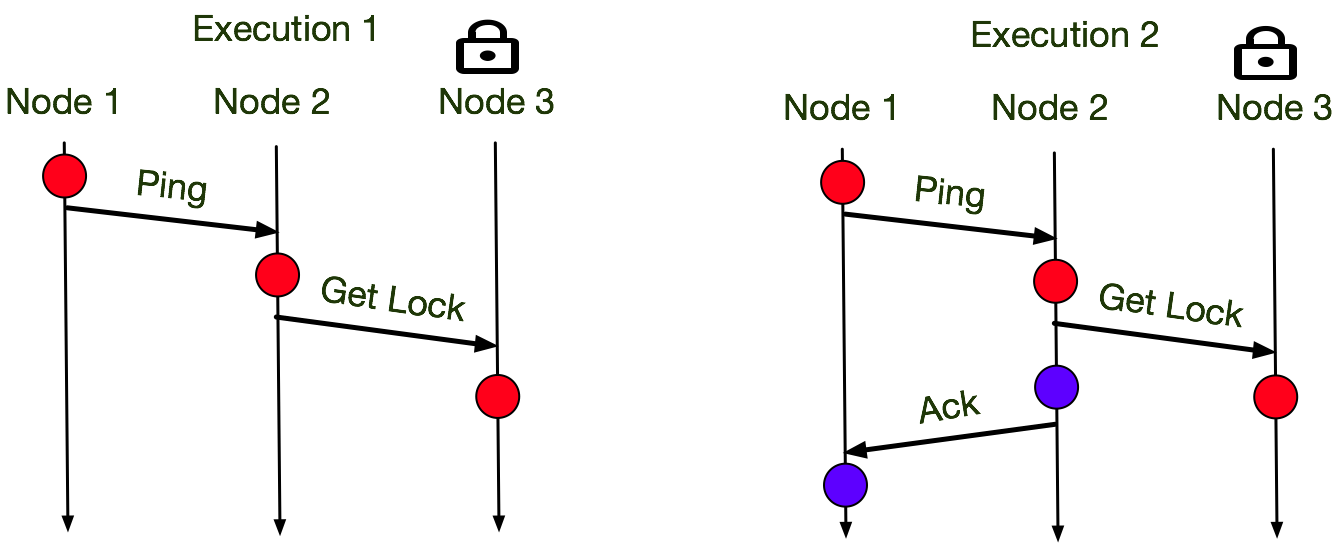 ‹#›
[Speaker Notes: Logs generated with vector clocks form a partial order on the execution. The number of consistent, potentially valid, global states is exponential in the length of the execution, and the number of participating nodes. This double exponentially makes analyzing all states intractable. Dinv uses “ground states - global states in which no messages are in flight” as a sampling heuristic to collapse the number of partial orderings. In antagonistic executions ground states are not present, but in the executions of real systems they are frequent, and were sufficient to detect a large class of invariants in our evaluation. Post execution a variety of communication patterns are extracted from the global states. Reoccurring communication patterns, with matching sets of logged variables are bucketed together. Each bucket is used as input to daikon, the invariant inference tool, which treats each instance of the communication pattern as evidence for the invariants that hold across it’s subset of global state.]
Reasoning About Global State: State Bucketing
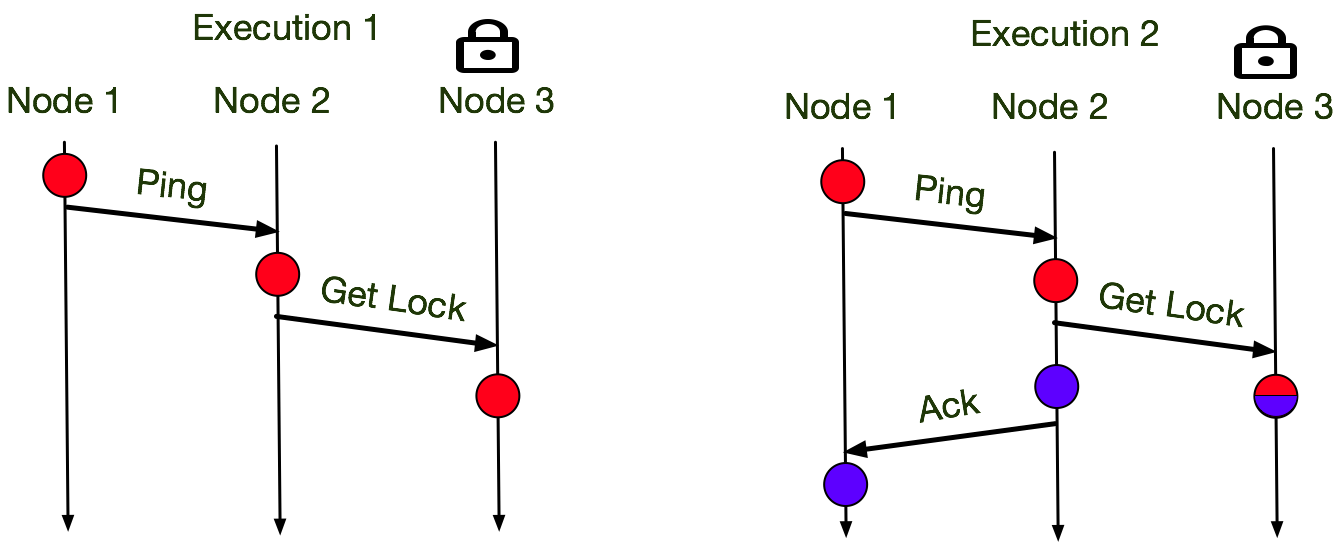 ‹#›
[Speaker Notes: Logs generated with vector clocks form a partial order on the execution. The number of consistent, potentially valid, global states is exponential in the length of the execution, and the number of participating nodes. This double exponentially makes analyzing all states intractable. Dinv uses “ground states - global states in which no messages are in flight” as a sampling heuristic to collapse the number of partial orderings. In antagonistic executions ground states are not present, but in the executions of real systems they are frequent, and were sufficient to detect a large class of invariants in our evaluation. Post execution a variety of communication patterns are extracted from the global states. Reoccurring communication patterns, with matching sets of logged variables are bucketed together. Each bucket is used as input to daikon, the invariant inference tool, which treats each instance of the communication pattern as evidence for the invariants that hold across it’s subset of global state.]
Reasoning About Global State: State Bucketing
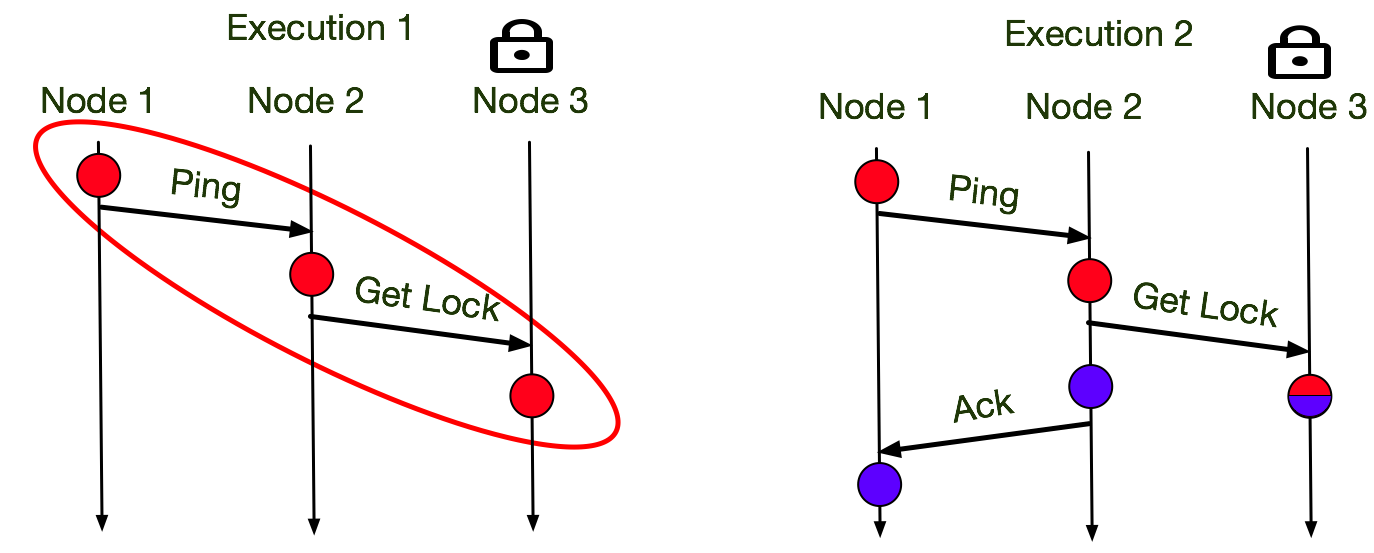 ‹#›
[Speaker Notes: Logs generated with vector clocks form a partial order on the execution. The number of consistent, potentially valid, global states is exponential in the length of the execution, and the number of participating nodes. This double exponentially makes analyzing all states intractable. Dinv uses “ground states - global states in which no messages are in flight” as a sampling heuristic to collapse the number of partial orderings. In antagonistic executions ground states are not present, but in the executions of real systems they are frequent, and were sufficient to detect a large class of invariants in our evaluation. Post execution a variety of communication patterns are extracted from the global states. Reoccurring communication patterns, with matching sets of logged variables are bucketed together. Each bucket is used as input to daikon, the invariant inference tool, which treats each instance of the communication pattern as evidence for the invariants that hold across it’s subset of global state.]
Reasoning About Global State: State Bucketing
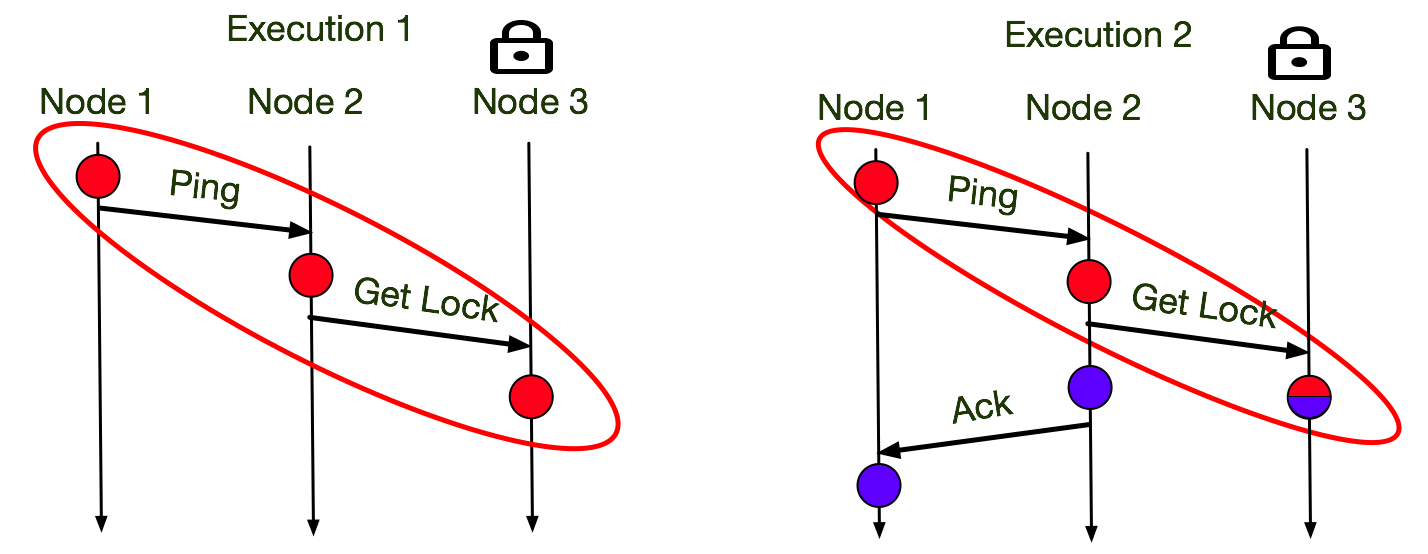 ‹#›
[Speaker Notes: Logs generated with vector clocks form a partial order on the execution. The number of consistent, potentially valid, global states is exponential in the length of the execution, and the number of participating nodes. This double exponentially makes analyzing all states intractable. Dinv uses “ground states - global states in which no messages are in flight” as a sampling heuristic to collapse the number of partial orderings. In antagonistic executions ground states are not present, but in the executions of real systems they are frequent, and were sufficient to detect a large class of invariants in our evaluation. Post execution a variety of communication patterns are extracted from the global states. Reoccurring communication patterns, with matching sets of logged variables are bucketed together. Each bucket is used as input to daikon, the invariant inference tool, which treats each instance of the communication pattern as evidence for the invariants that hold across it’s subset of global state.]
Reasoning About Global State: State Bucketing
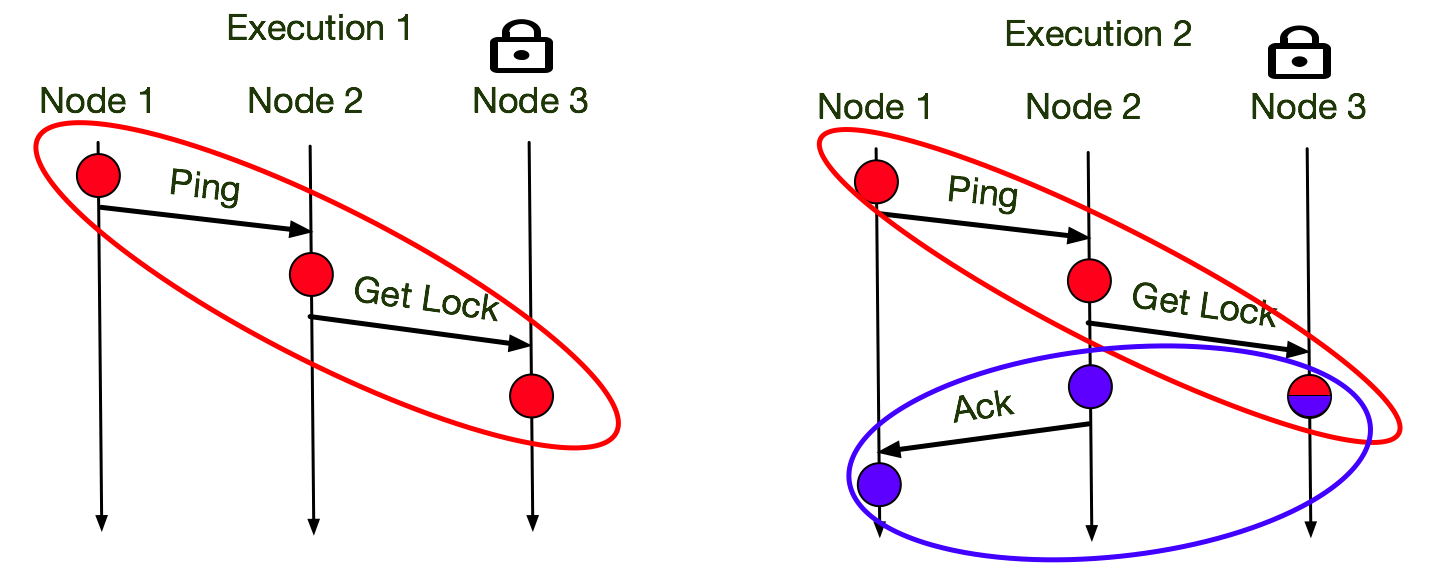 ‹#›
[Speaker Notes: Logs generated with vector clocks form a partial order on the execution. The number of consistent, potentially valid, global states is exponential in the length of the execution, and the number of participating nodes. This double exponentially makes analyzing all states intractable. Dinv uses “ground states - global states in which no messages are in flight” as a sampling heuristic to collapse the number of partial orderings. In antagonistic executions ground states are not present, but in the executions of real systems they are frequent, and were sufficient to detect a large class of invariants in our evaluation. Post execution a variety of communication patterns are extracted from the global states. Reoccurring communication patterns, with matching sets of logged variables are bucketed together. Each bucket is used as input to daikon, the invariant inference tool, which treats each instance of the communication pattern as evidence for the invariants that hold across it’s subset of global state.]
Reasoning About Global State: State Bucketing
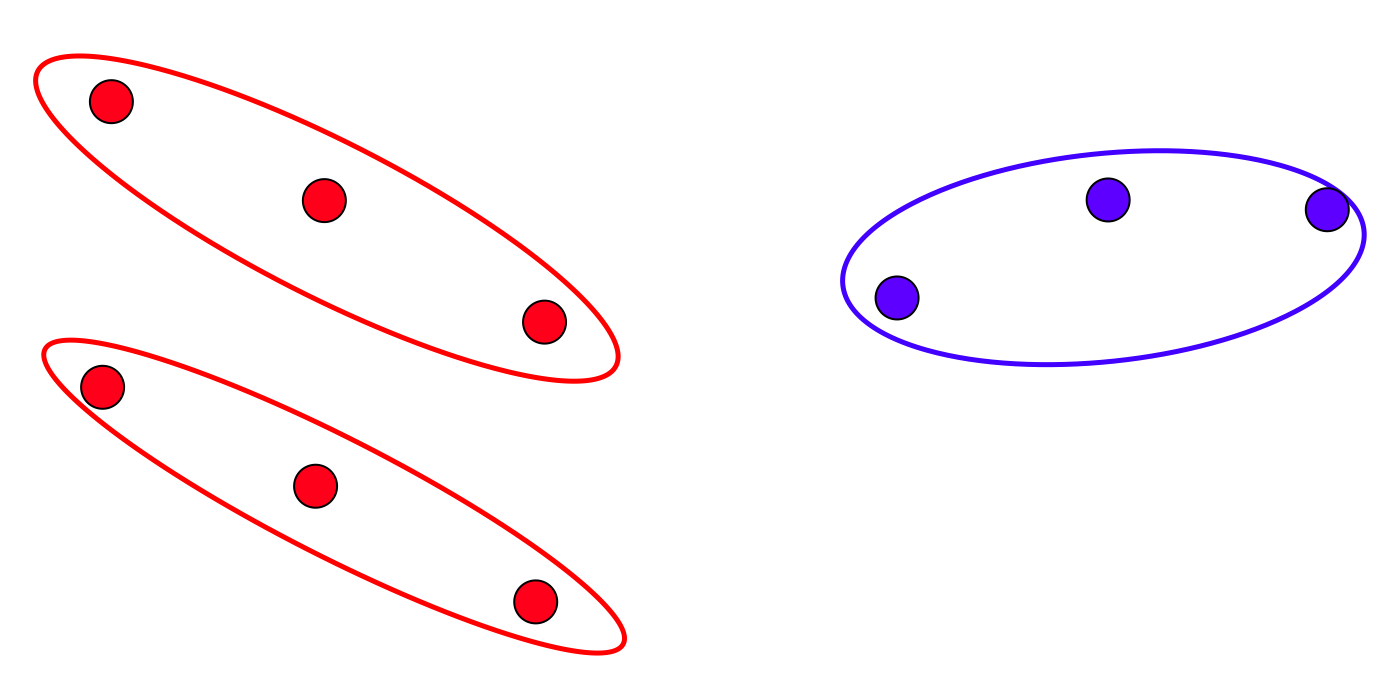 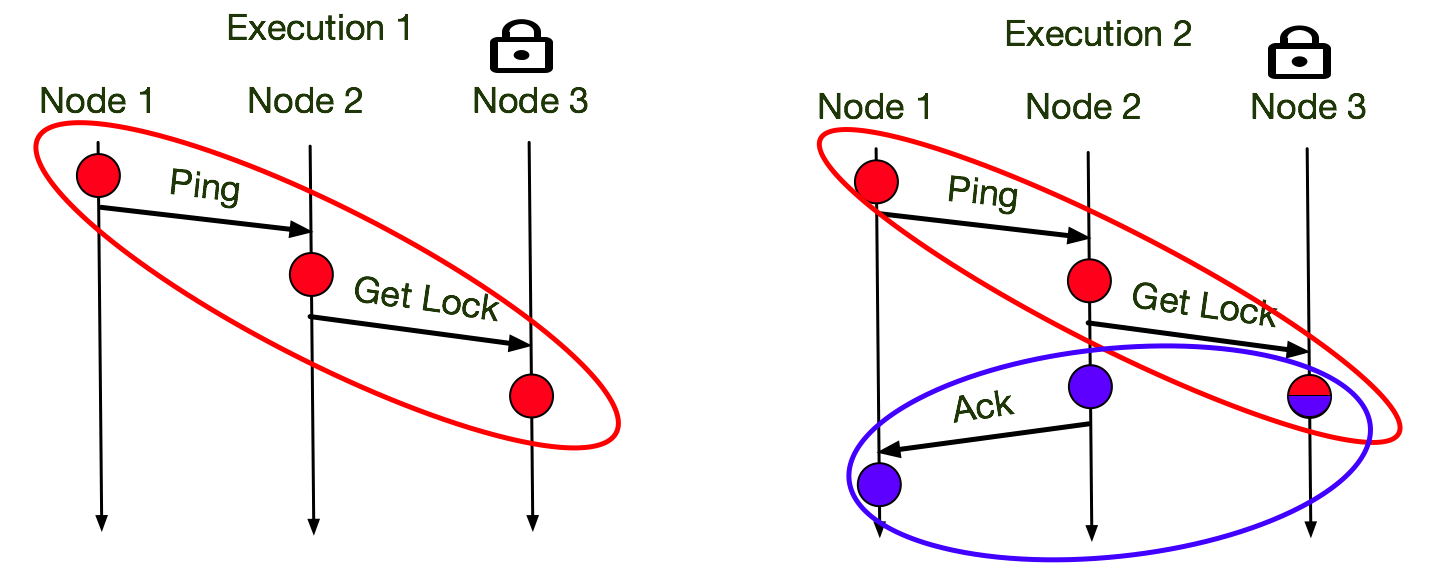 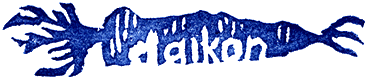 ...
Node_3_InCritical == True
Node_2_InCritical != Node_3_InCritical
Node_2_InCritical == Node_1_InCritical
“Likely” Invariants
‹#›
[Speaker Notes: Logs generated with vector clocks form a partial order on the execution. The number of consistent, potentially valid, global states is exponential in the length of the execution, and the number of participating nodes. This double exponentially makes analyzing all states intractable. Dinv uses “ground states - global states in which no messages are in flight” as a sampling heuristic to collapse the number of partial orderings. In antagonistic executions ground states are not present, but in the executions of real systems they are frequent, and were sufficient to detect a large class of invariants in our evaluation. Post execution a variety of communication patterns are extracted from the global states. Reoccurring communication patterns, with matching sets of logged variables are bucketed together. Each bucket is used as input to daikon, the invariant inference tool, which treats each instance of the communication pattern as evidence for the invariants that hold across it’s subset of global state.]
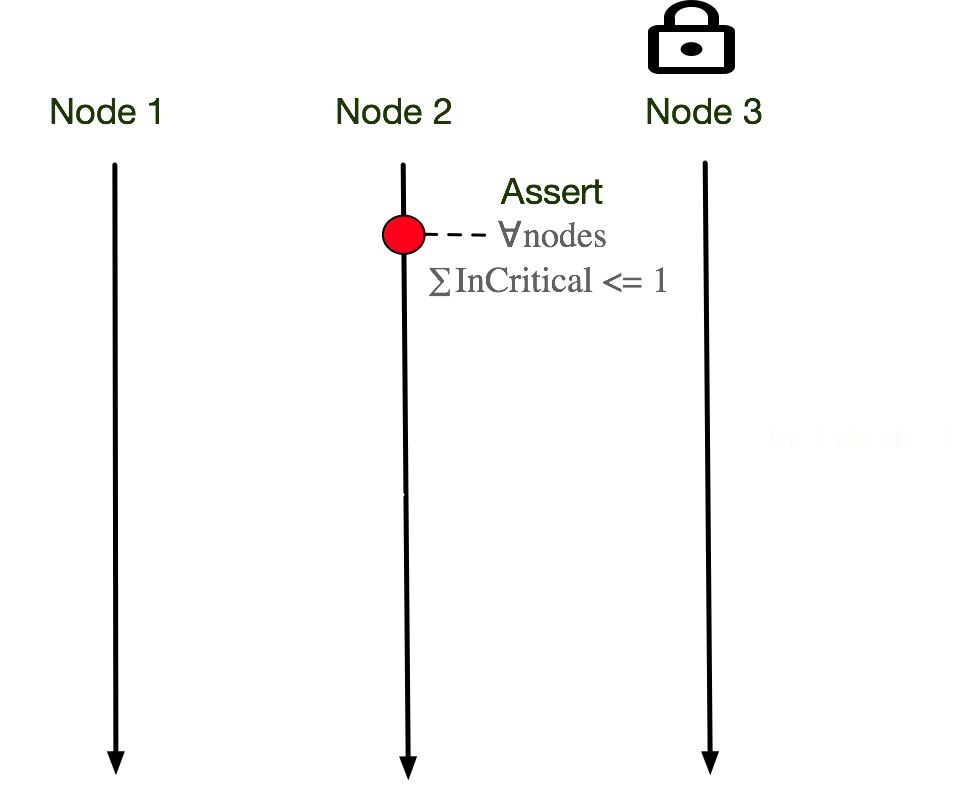 Distributed Asserts
Distributed asserts enforce invariants at runtime
‹#›
[Speaker Notes: Dinv provides a lightweight mechanism for enforcing infrared invariants via distributed asserts. Dinv asserts are broadcast by an asserter, and a state snapshot is scheduled in a synchronized fashion. The snapshot is aggregated back to the asserter which can then compose the distributed state and evaluate the assertion. Vector clocks are used to resolve the quality of the snapshot, ie if the synchronized snapshot violated the happens-before relation.]
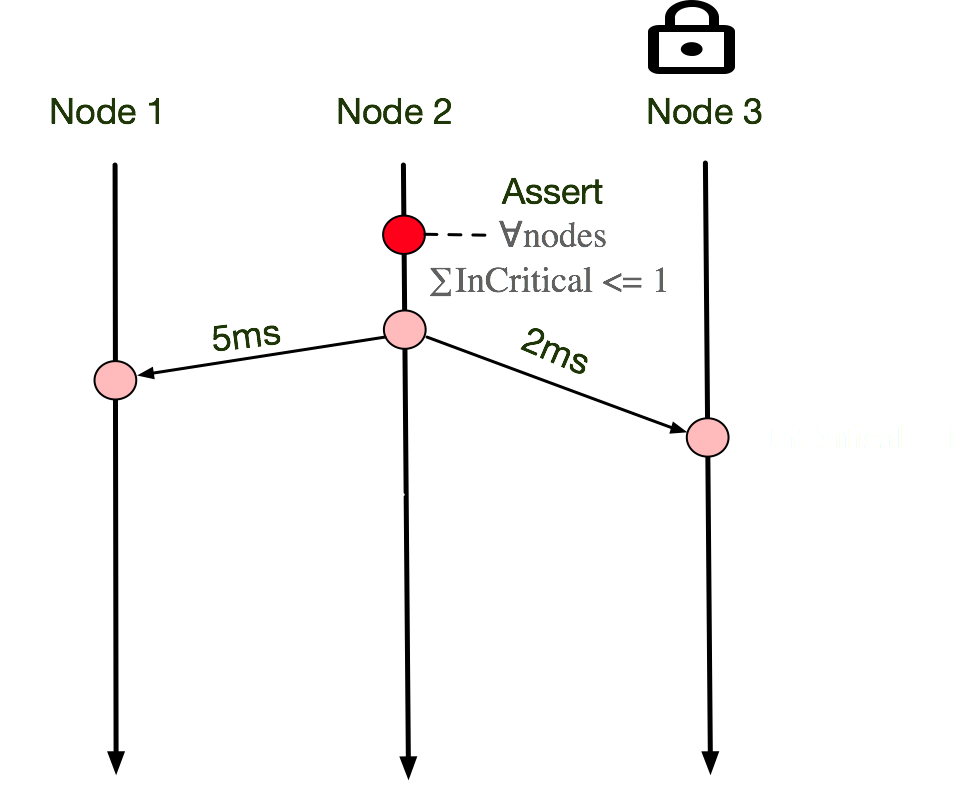 Distributed Asserts
Distributed asserts enforce invariants at runtime
Snapshots are constructed using approximate synchrony
‹#›
[Speaker Notes: Dinv provides a lightweight mechanism for enforcing infrared invariants via distributed asserts. Dinv asserts are broadcast by an asserter, and a state snapshot is scheduled in a synchronized fashion. The snapshot is aggregated back to the asserter which can then compose the distributed state and evaluate the assertion. Vector clocks are used to resolve the quality of the snapshot, ie if the synchronized snapshot violated the happens-before relation.]
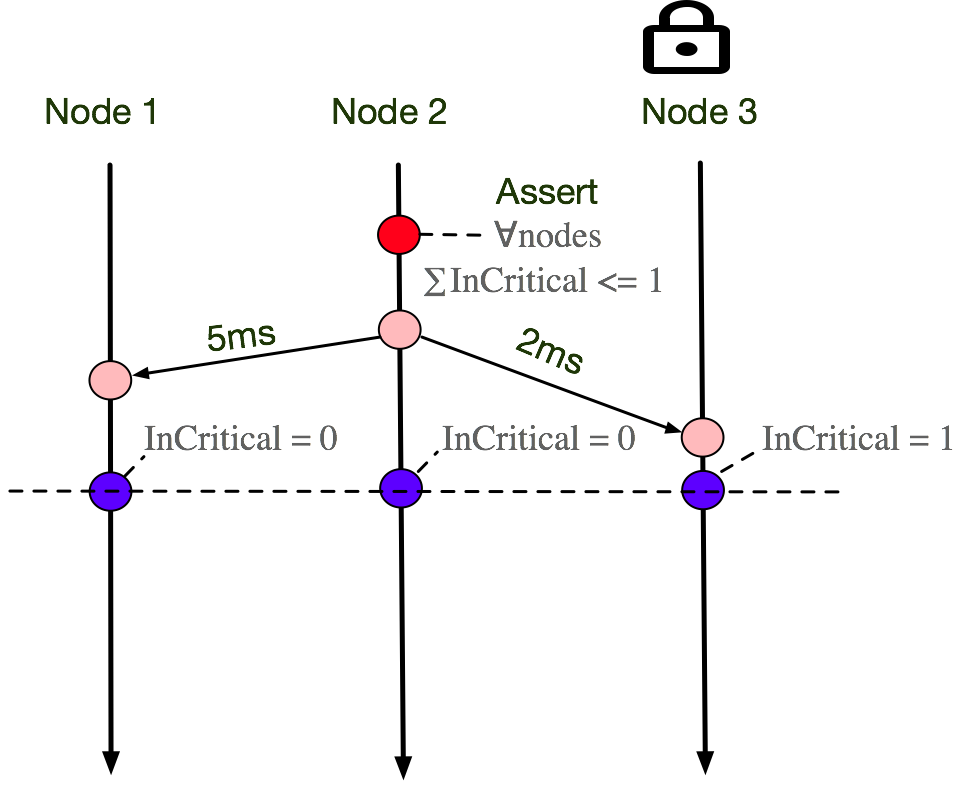 Distributed Asserts
Distributed asserts enforce invariants at runtime
Snapshots are constructed using approximate synchrony
‹#›
[Speaker Notes: Dinv provides a lightweight mechanism for enforcing infrared invariants via distributed asserts. Dinv asserts are broadcast by an asserter, and a state snapshot is scheduled in a synchronized fashion. The snapshot is aggregated back to the asserter which can then compose the distributed state and evaluate the assertion. Vector clocks are used to resolve the quality of the snapshot, ie if the synchronized snapshot violated the happens-before relation.]
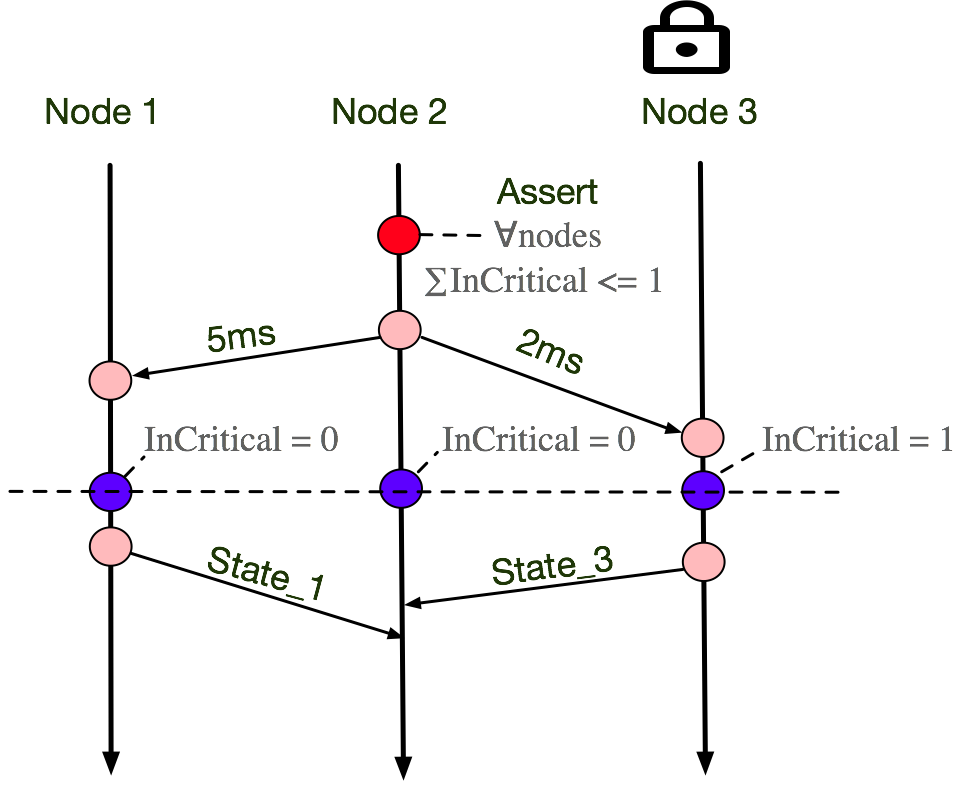 Distributed Asserts
Distributed asserts enforce invariants at runtime
Snapshots are constructed using approximate synchrony
Asserter constructs global state by aggregating snapshots
‹#›
[Speaker Notes: Dinv provides a lightweight mechanism for enforcing infrared invariants via distributed asserts. Dinv asserts are broadcast by an asserter, and a state snapshot is scheduled in a synchronized fashion. The snapshot is aggregated back to the asserter which can then compose the distributed state and evaluate the assertion. Vector clocks are used to resolve the quality of the snapshot, ie if the synchronized snapshot violated the happens-before relation.]
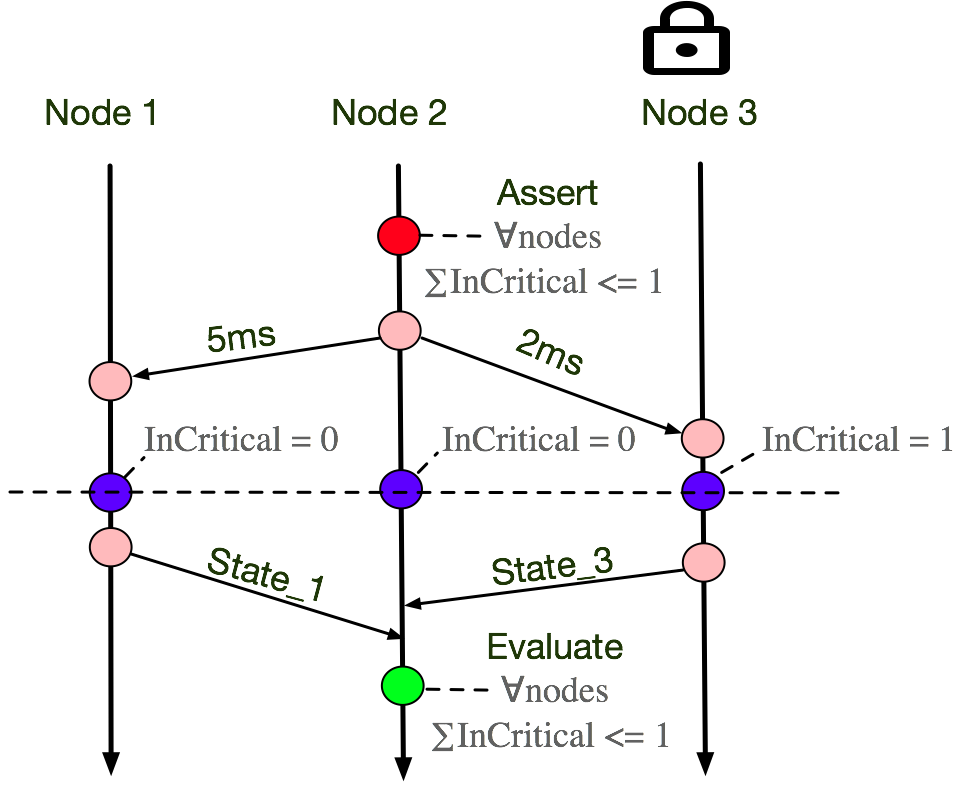 Distributed Asserts
Distributed asserts enforce invariants at runtime
Snapshots are constructed using approximate synchrony
Asserter constructs global state by aggregating snapshots
‹#›
[Speaker Notes: Dinv provides a lightweight mechanism for enforcing infrared invariants via distributed asserts. Dinv asserts are broadcast by an asserter, and a state snapshot is scheduled in a synchronized fashion. The snapshot is aggregated back to the asserter which can then compose the distributed state and evaluate the assertion. Vector clocks are used to resolve the quality of the snapshot, ie if the synchronized snapshot violated the happens-before relation.]
Evaluated Systems
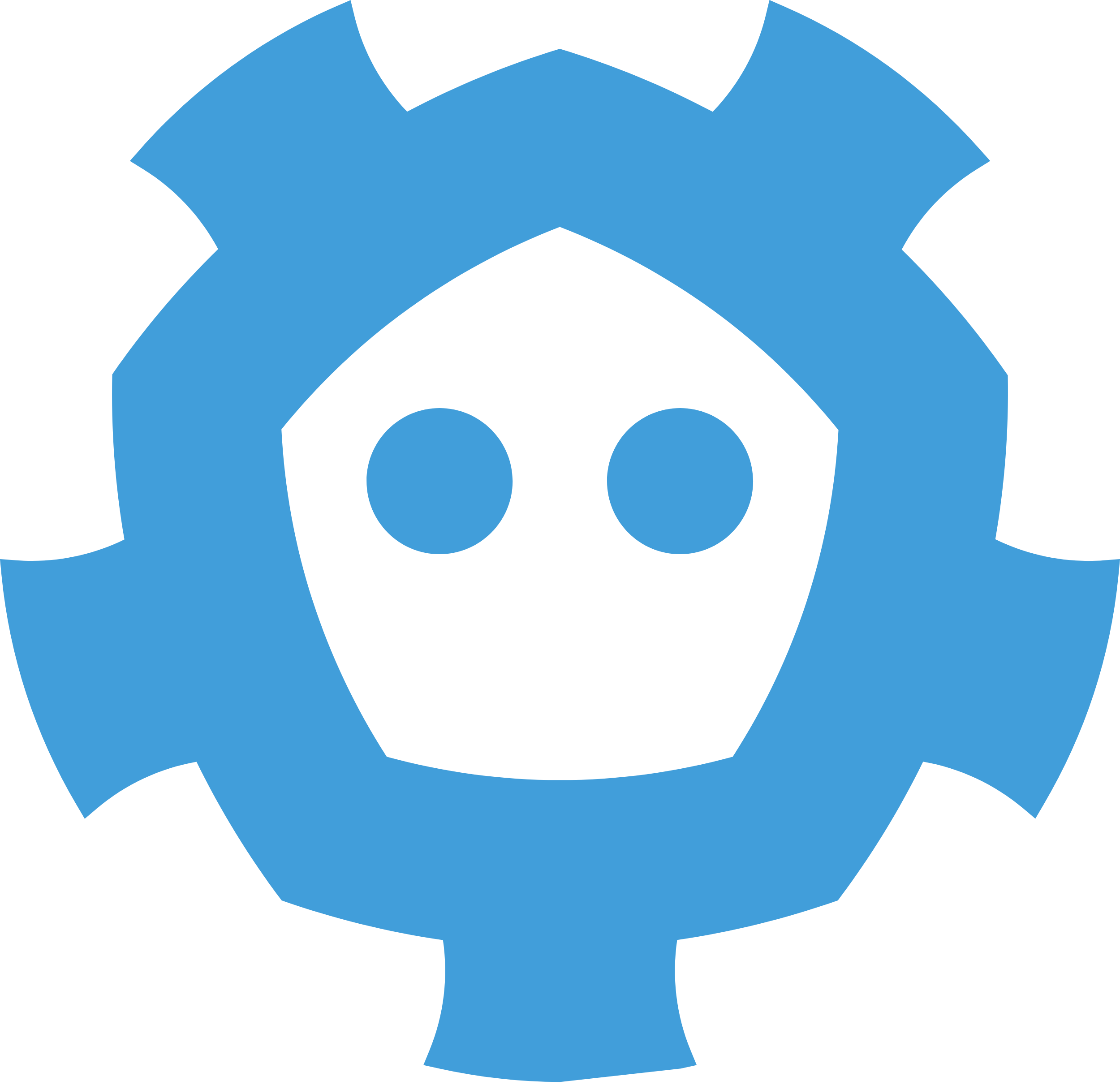 Etcd: Key-Value store running Raft - 120K LOC

Serf: large scale gossiping failure detector - 6.3K LOC

Taipei-Torrent: Torrent engine written in Go - 5.8K LOC

Groupcache: Memcached written in Go - 1.7K LOC
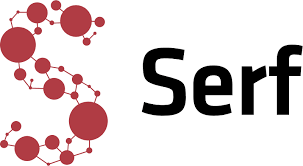 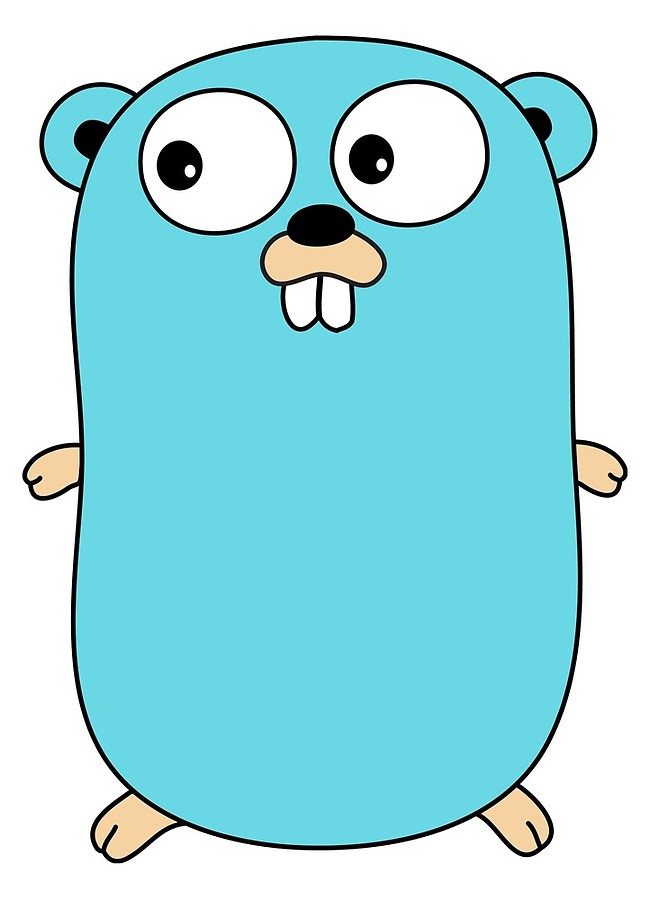 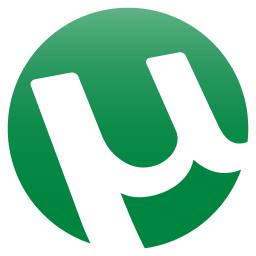 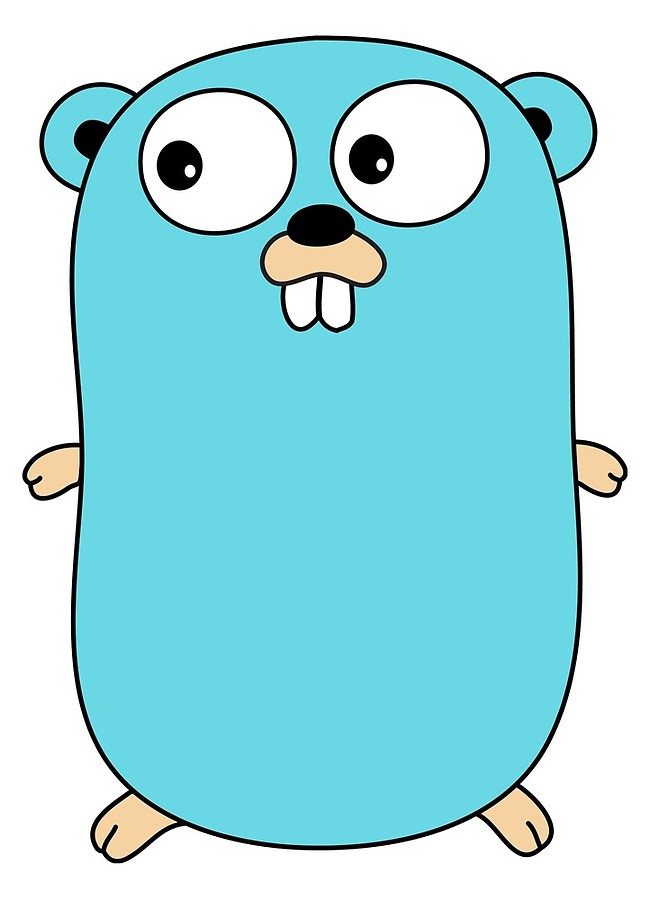 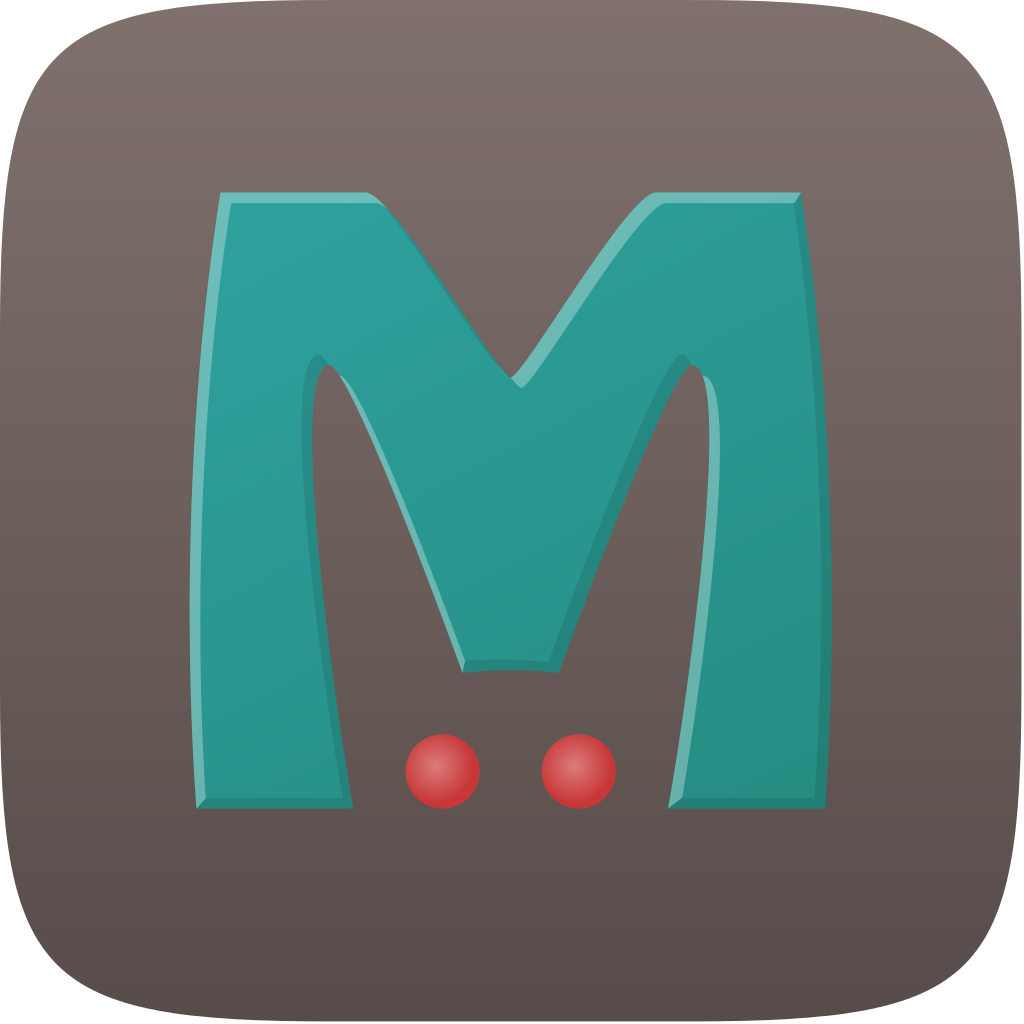 ‹#›
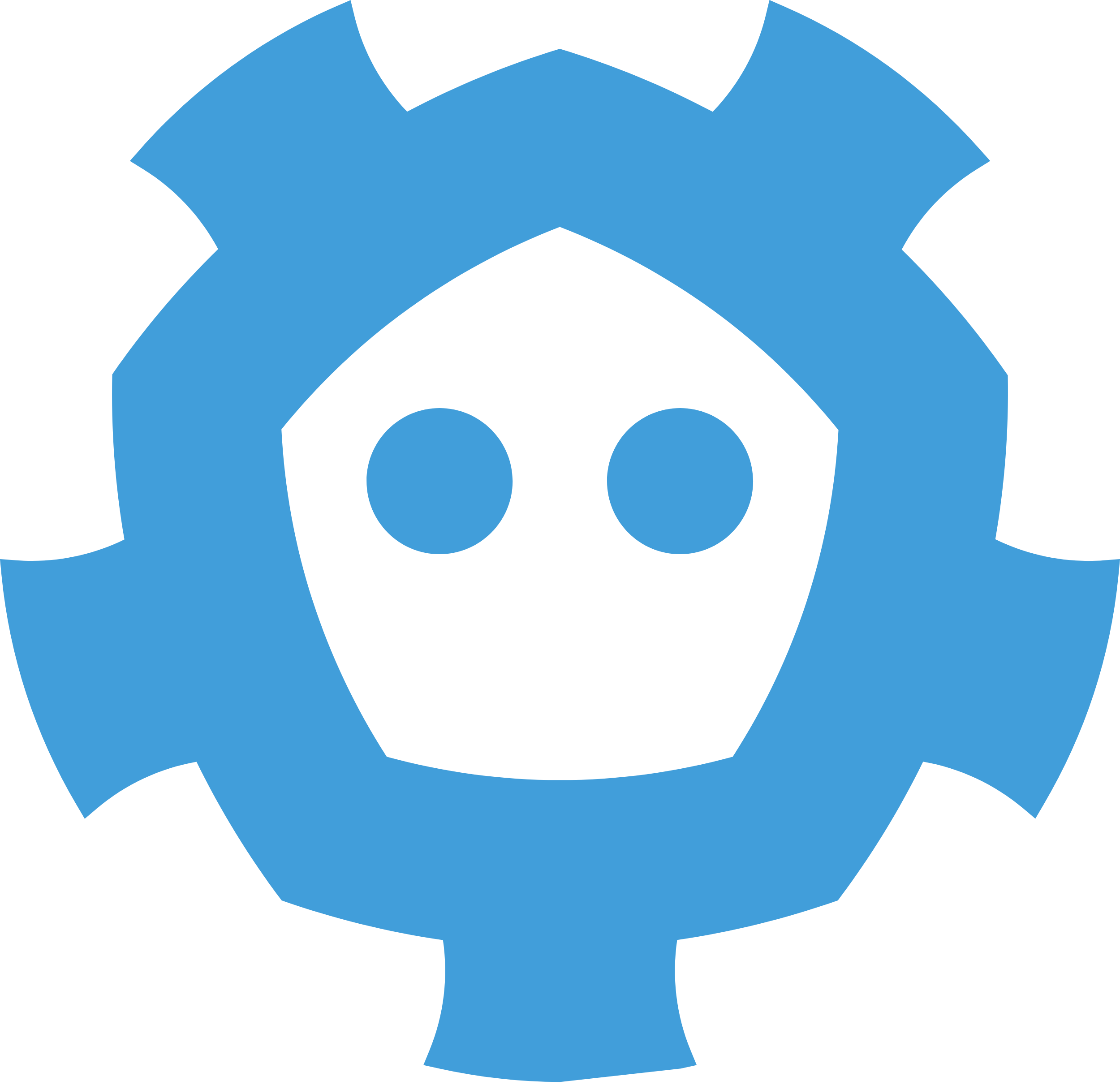 Etcd ~ 120K Lines of Code
*Raft: In search of an understandable consensus algorithm, D.Ongaro et. al
‹#›
[Speaker Notes: The strong leadership property is important, but It should be second fiddle to a G O O D discription of etcd, perhaps as a replicated state machine similar to paxos, but with some N I C E simplifications which make it nice to use.]
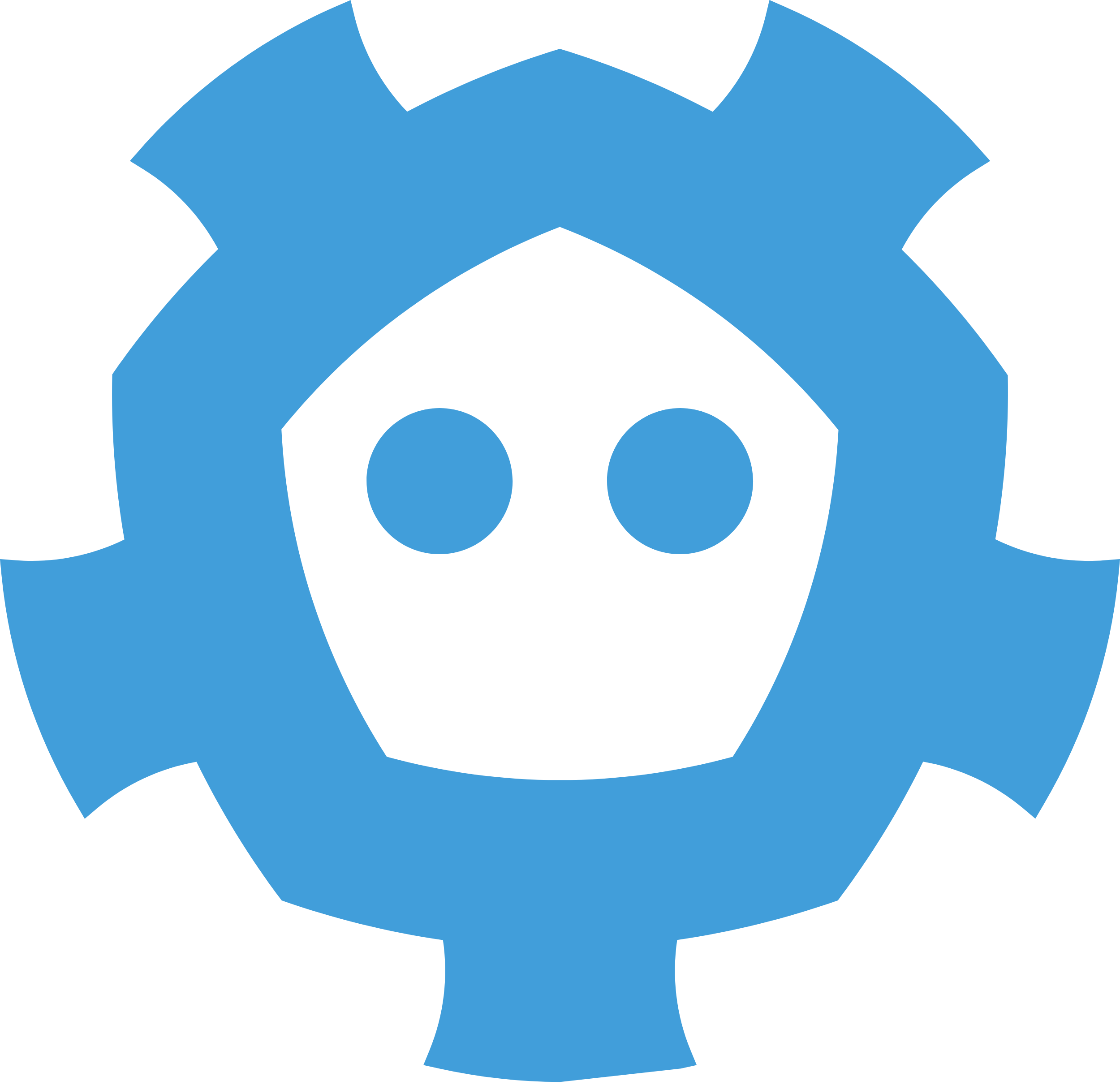 Etcd ~ 120K Lines of Code
Injected Bugs for each invariant caught with assertions
*Raft: In search of an understandable consensus algorithm, D.Ongaro et. al
‹#›
[Speaker Notes: The strong leadership property is important, but It should be second fiddle to a G O O D discription of etcd, perhaps as a replicated state machine similar to paxos, but with some N I C E simplifications which make it nice to use.]
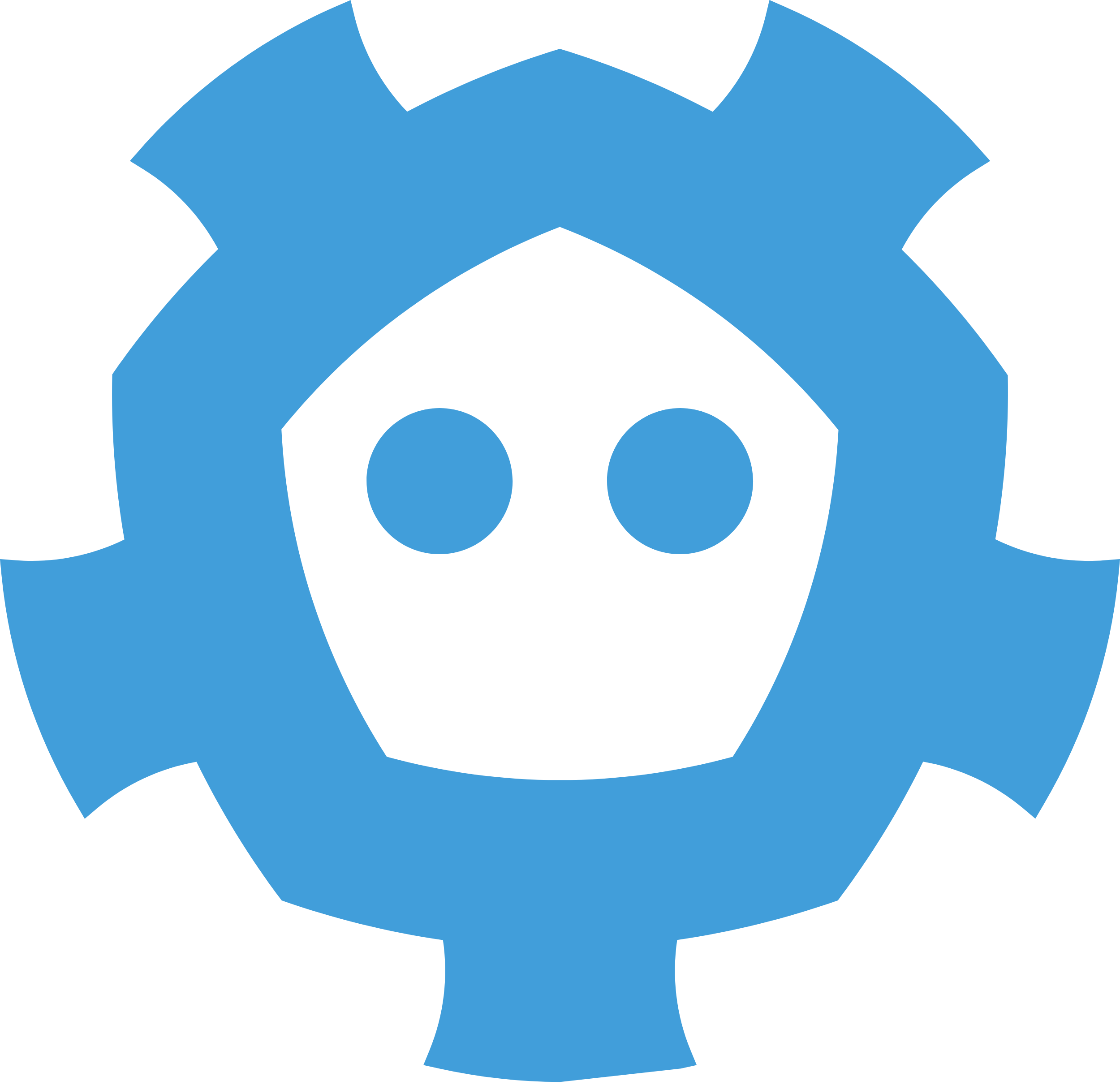 Etcd ~ 120K Lines of Code
Injected Bugs for each invariant caught with assertions
See the paper for full system evaluation
*Raft: In search of an understandable consensus algorithm, D.Ongaro et. al
‹#›
[Speaker Notes: The strong leadership property is important, but It should be second fiddle to a G O O D discription of etcd, perhaps as a replicated state machine similar to paxos, but with some N I C E simplifications which make it nice to use.]
Limitations and future work
Limitations
Dinv’s dynamic analysis is incomplete
Ground state sampling is poor on loosely coupled systems
Large number of generated invariants
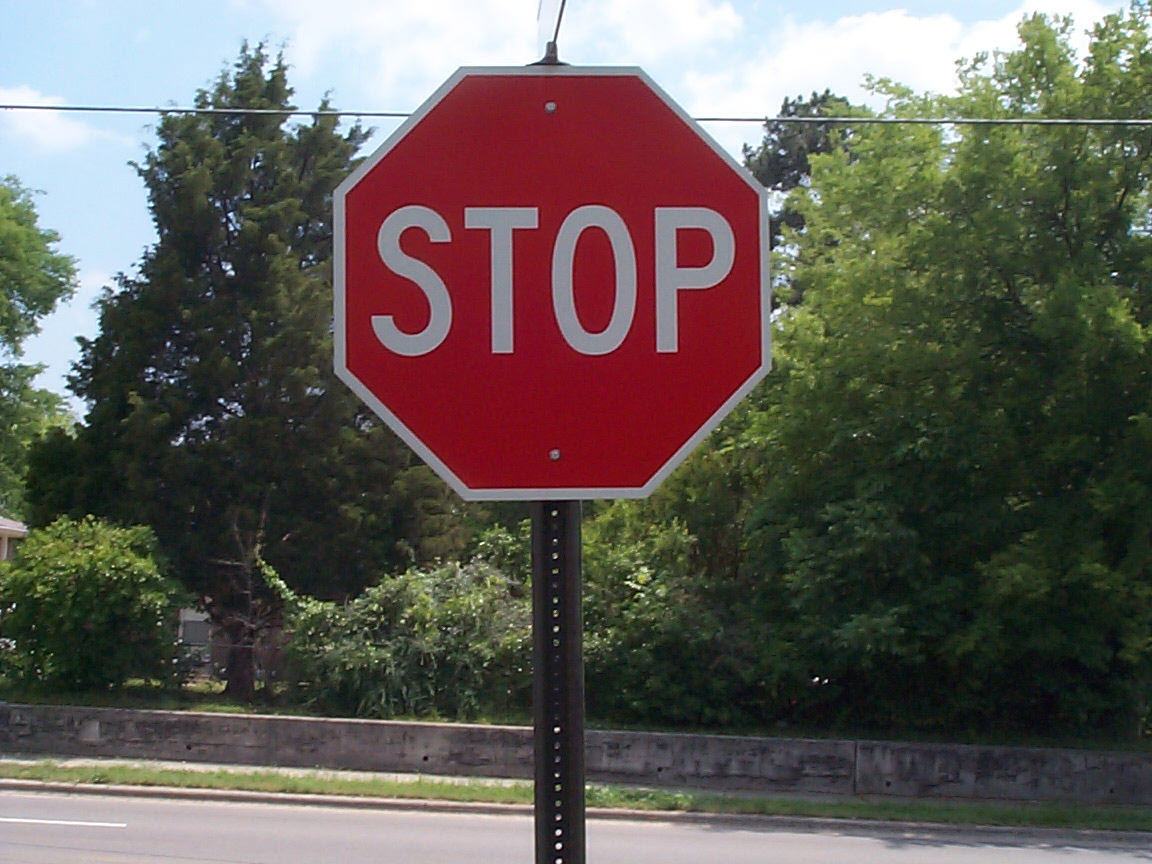 Future work
Extend analysis to temporal invariants
Bug Isolation
Distributed test case generation
Mutation testing/analysis based on mined invariants
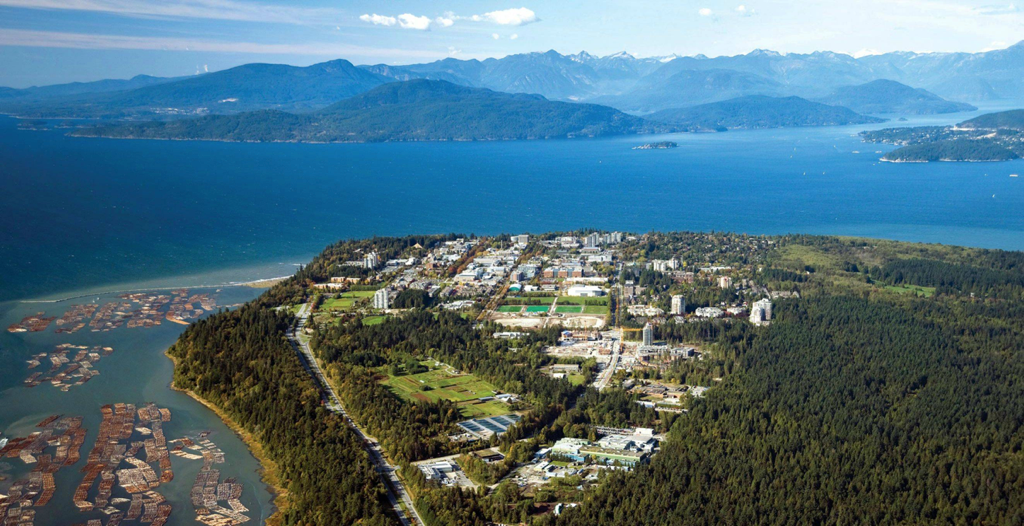 ‹#›
Dinv: Contributions
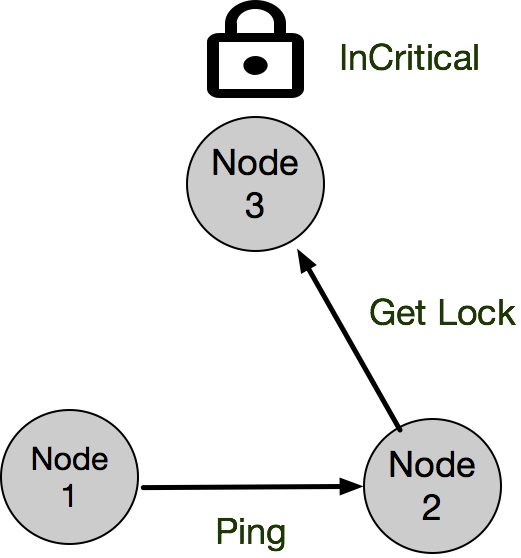 Analysis for distributed Go systems
Automatic distributed state invariant inference
Static identification of distributed state
Automatic static instrumentation 
Post-execution merging of distributed states
Runtime checking: distributed assertions
∀nodes InCritical <= 1
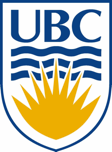 Repo: https://bitbucket.org/bestchai/dinv
Demo: https://www.youtube.com/watch?v=n9fH9ABJ6S4
‹#›
Backup Slides - Failure
What about failures? Failures are not explicit in the logs we treat them as the end of executions / they can neither hold, nor corroborate invariants if they die. If a Failure is followed by a restart, the vector clocks are read in from disk and it’s treated as a single execution
‹#›
Backup Slides Ground States
Q) What if an invariant is broken but not visable in a ground state? 
As I said the technique is a heuristic to reduce analysis time, if nessisarty the pipeline can be run on the whole set of consistant cuts, but it takes orders of magnitude longer. We found in practice that the whole set of consistant cuts is highly redundent, and that ground states often had similar coverage, for example the execution of a log statement in a for loop causes a massive explosion of state, but it is usually intermittant to the larger distributed computation.
‹#›
Invariant Quality
Q) With what confidence do you have that your distributed invariants hold?
A) It depends on the number of bucketed states. Short executions with erratic protocols such as gossip, yeild low confidence invariants, and require longer executions 
Future work: We execute the system in a model checker Modist NSDI 09, to explore every interleaving, and get high quality invariants.
‹#›